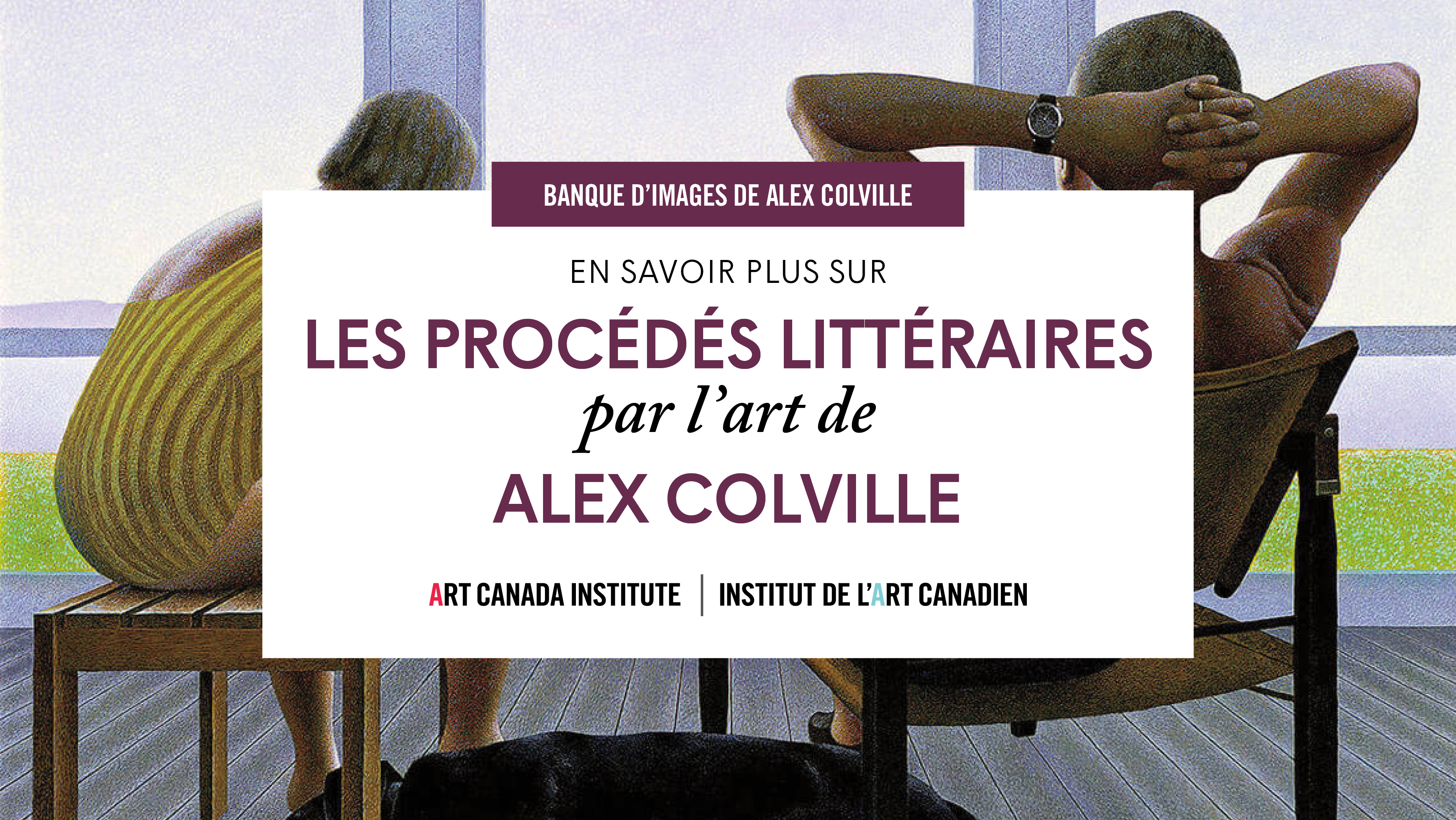 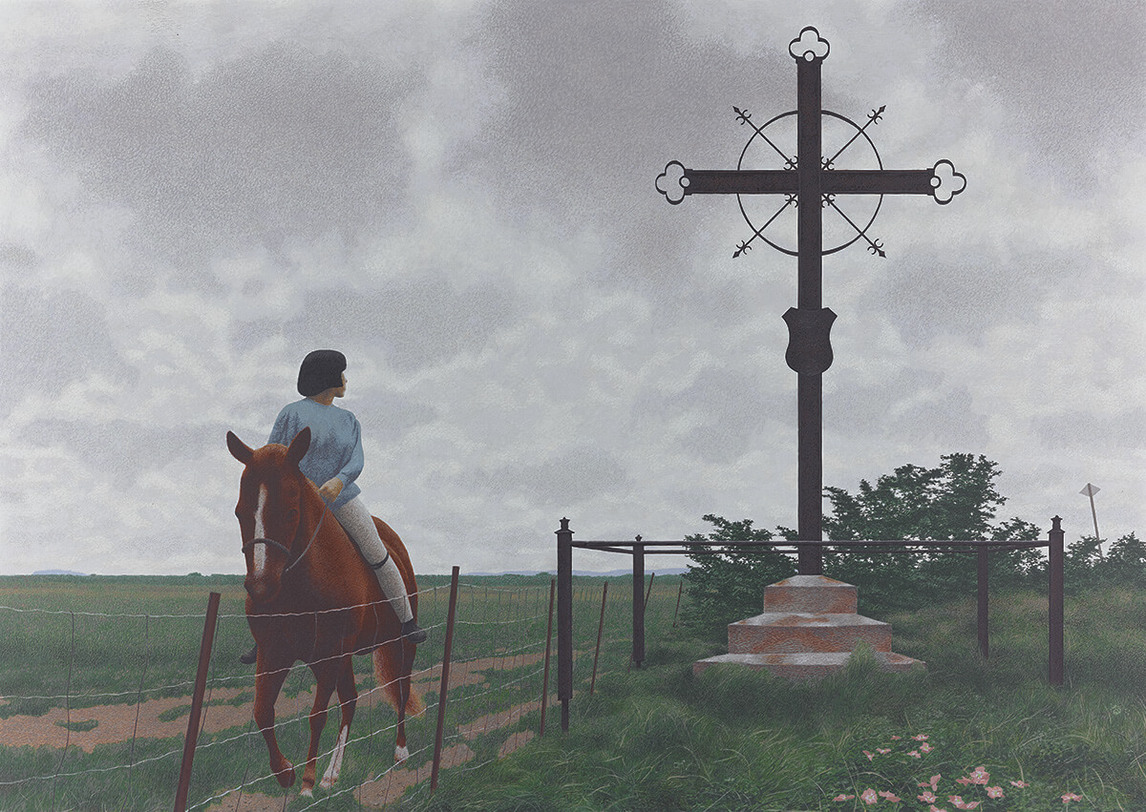 Alex Colville, Croix française, 1988. Dans ce tableau, une cavalière se retourne pour regarder la Croix de la Déportation à Grand Pré, en Nouvelle-Écosse.
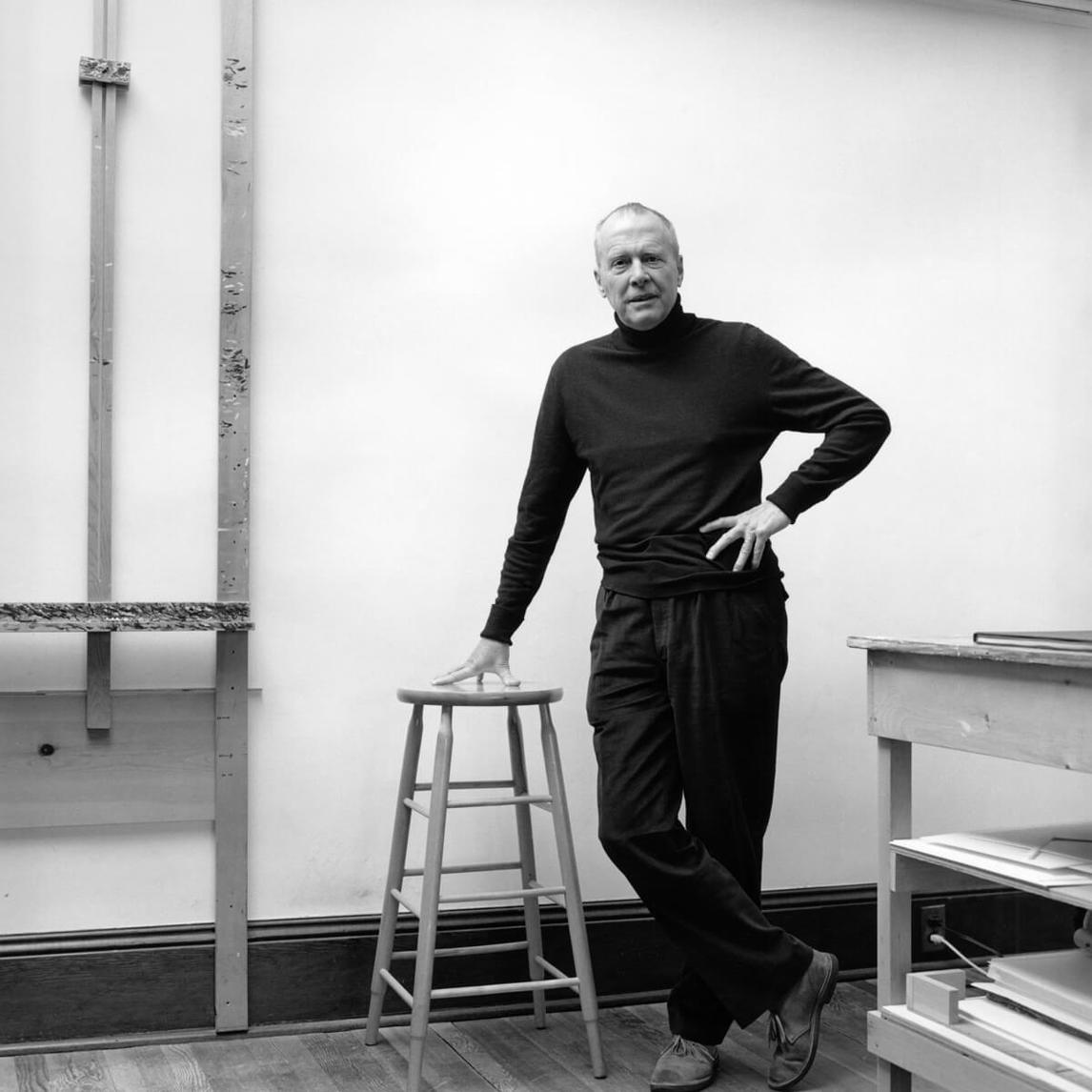 Alex Colville, Compagnon, Ordre du Canada, 1986.
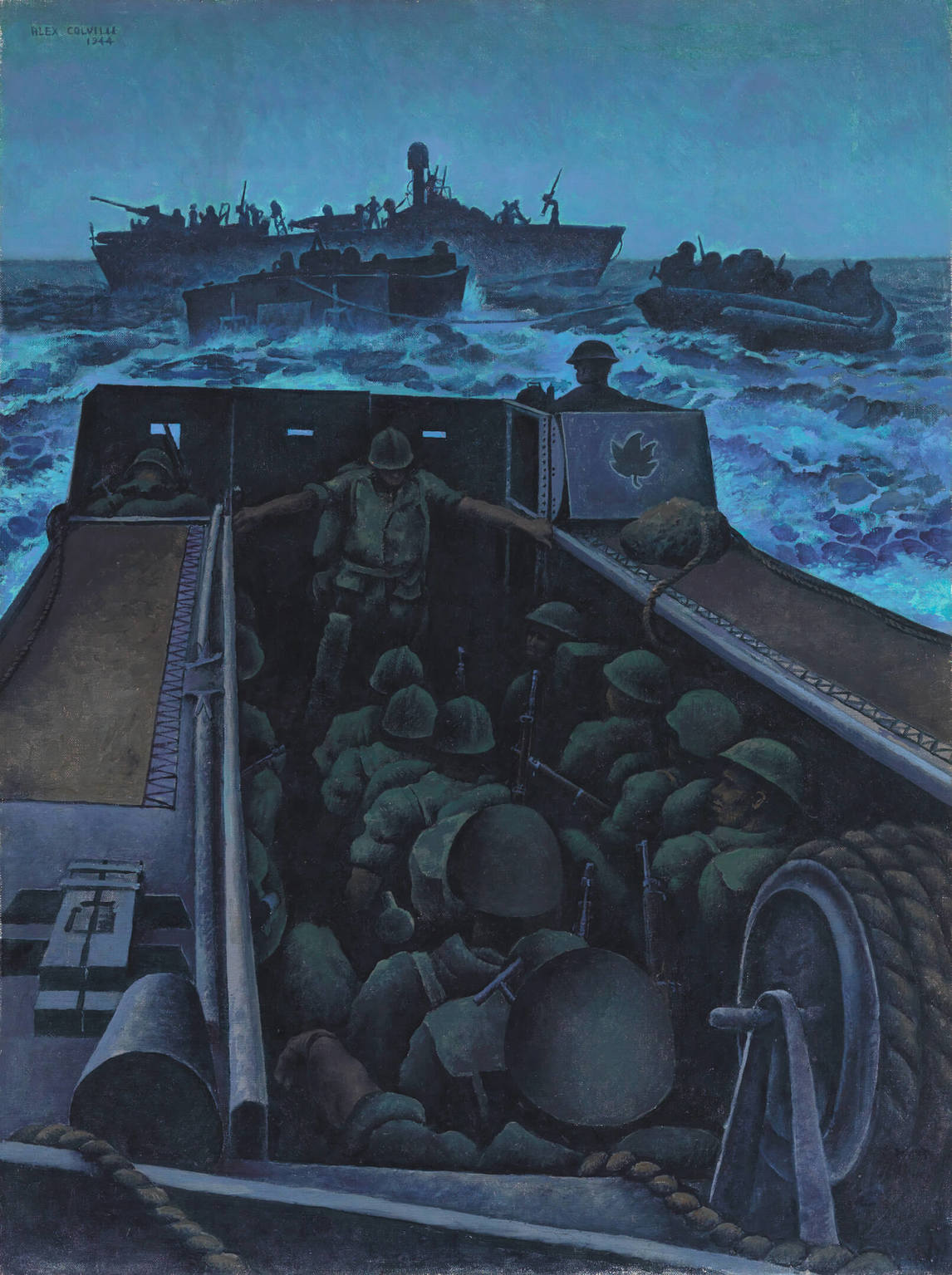 Alex Colville, Le Landing Craft Assault au large du Midi de la France, 1944. Après l’invasion du jour J, les forces alliées envoient des troupes dans le sud de la France. Colville est posté sur l’un des navires.
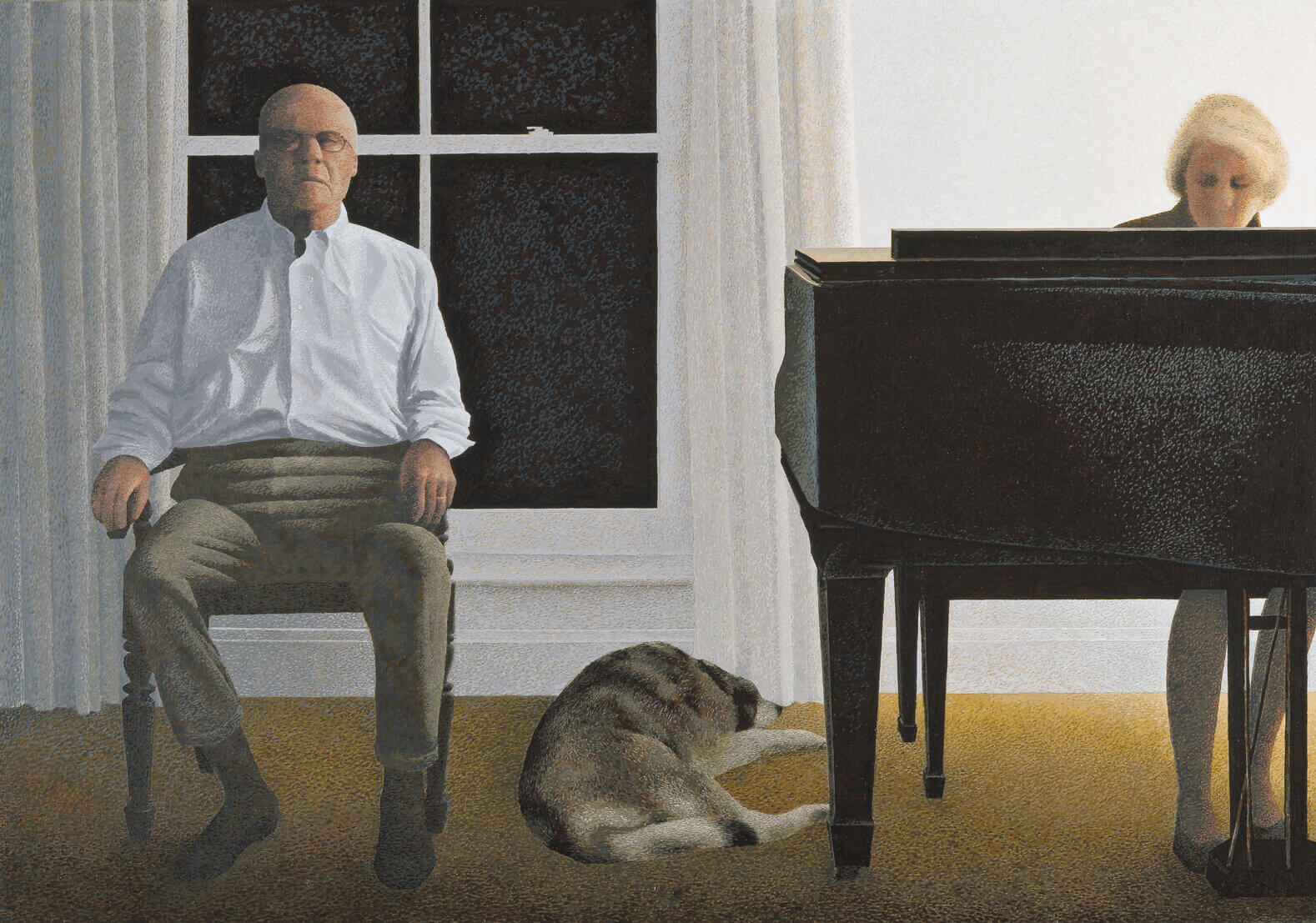 Alex Colville, Salle de séjour, 1999-2000. C’est l’une des dernières œuvres de Colville.
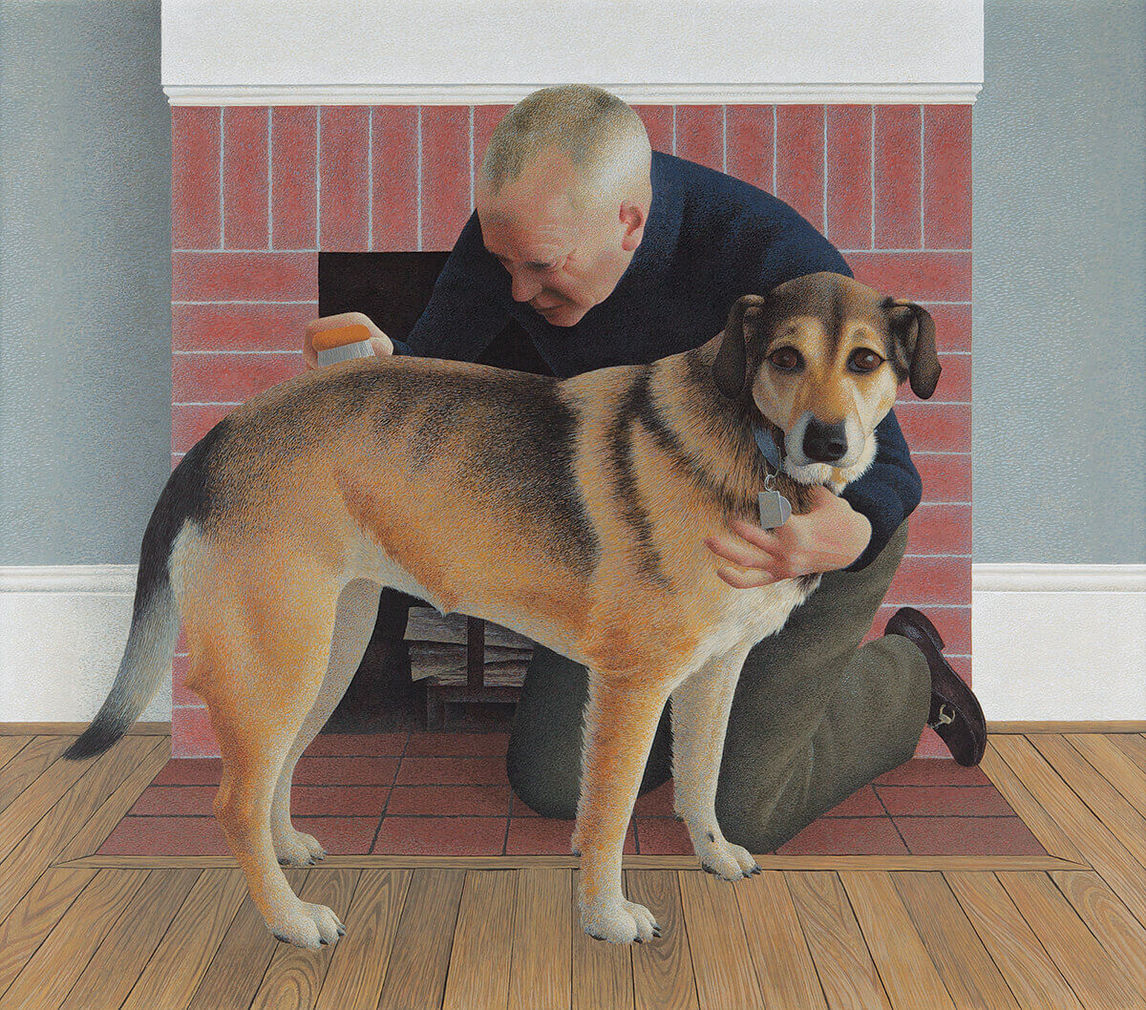 Alex Colville, Chien et toiletteur, 1991. Les chiens de la famille sont des figures importantes dans de nombreuses peintures de Colville.
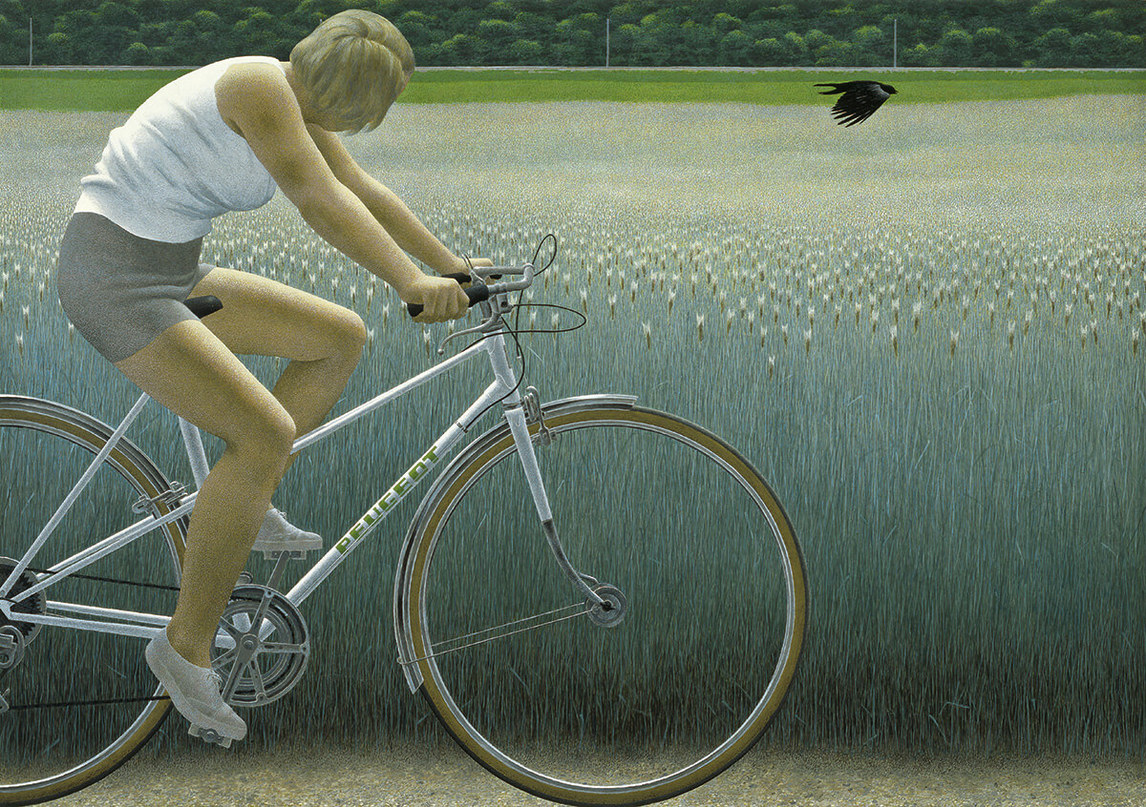 Alex Colville, Cycliste et corbeau, 1981. Dans cette scène, la femme semble regarder le corbeau voler près d’elle.
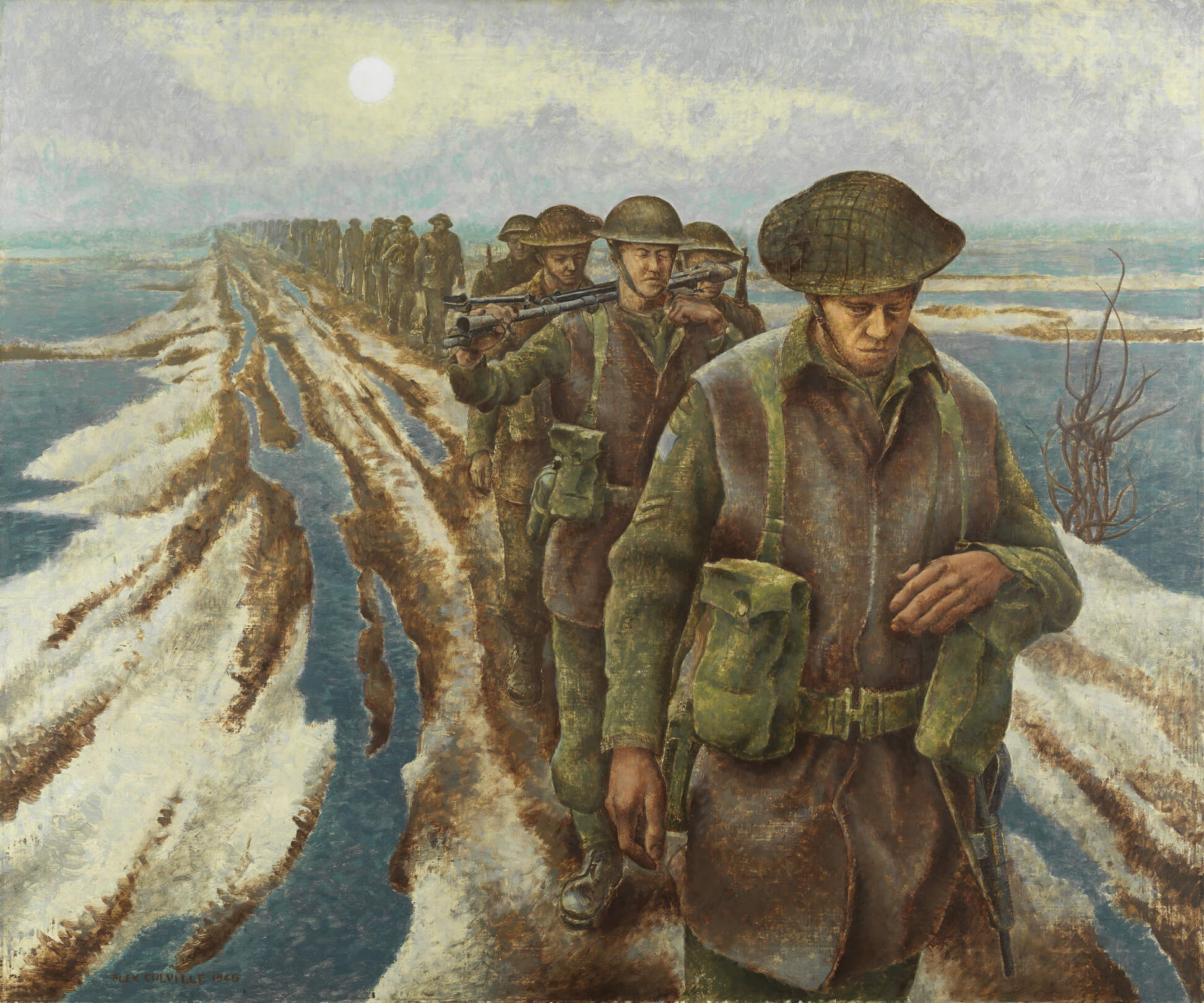 Alex Colville, Infanterie, près de Nimègue, Hollande, 1946. En qualité d’artiste de guerre, Colville a produit des centaines de peintures, de dessins et d’aquarelles.
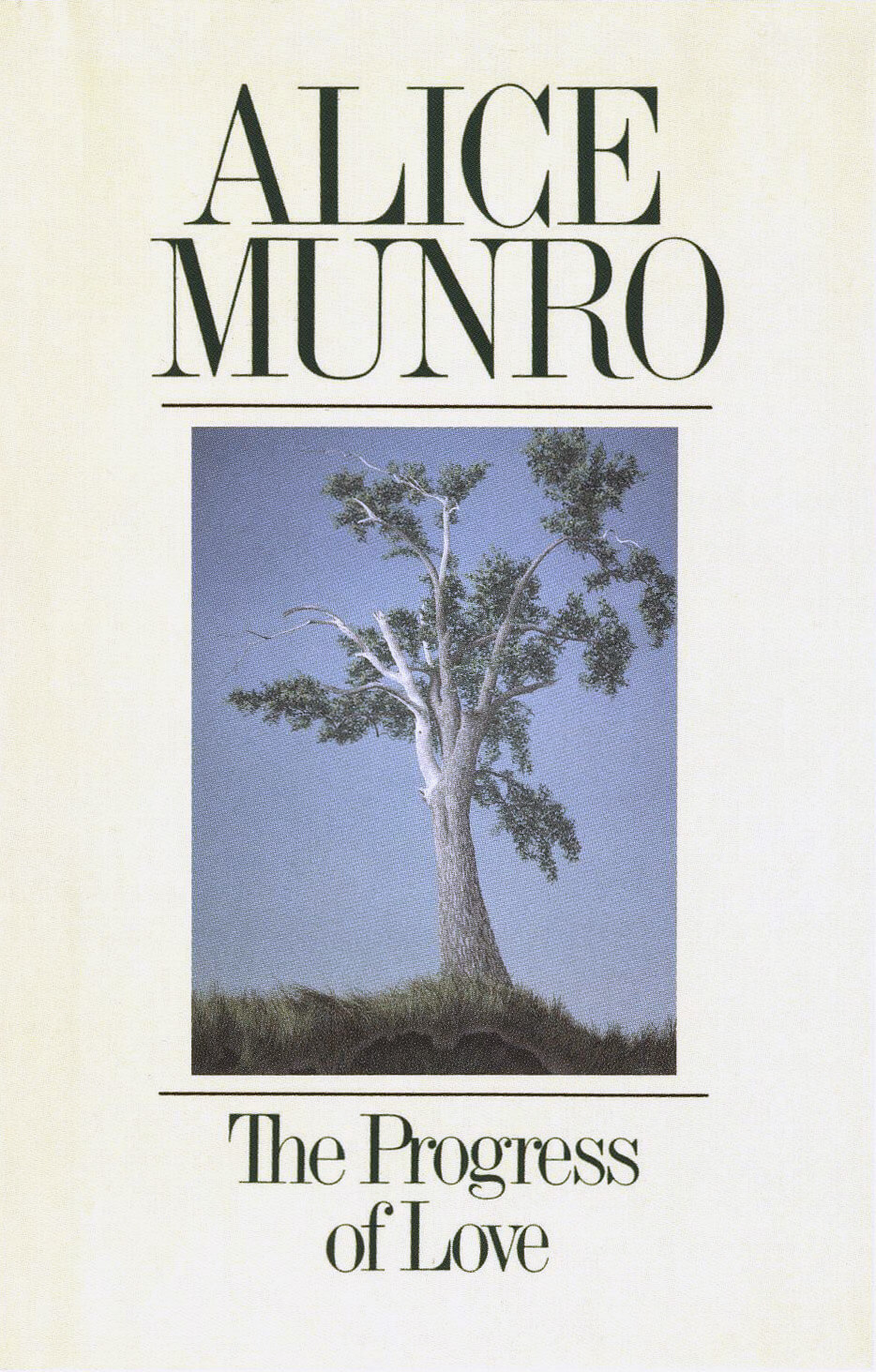 Couverture du recueil d’Alice Munro, The Progress of Love, figurant l’œuvre d’Alex Colville, Orme à Horton Landing, 1956.
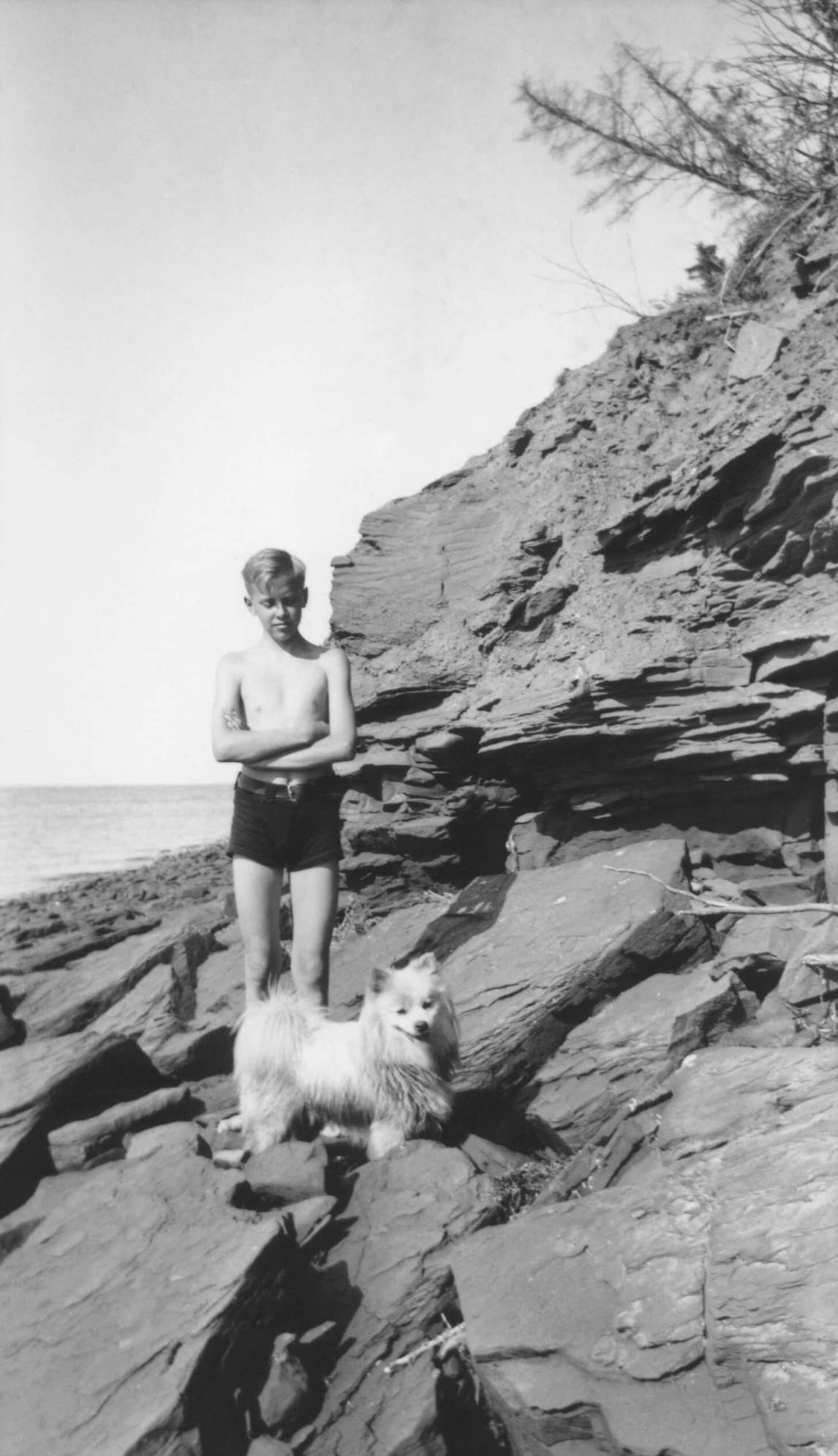 Alex Colville à l’âge de 11 ans, près de Tidnish, en Nouvelle-Écosse, où sa famille avait une résidence d’été, v.1931.
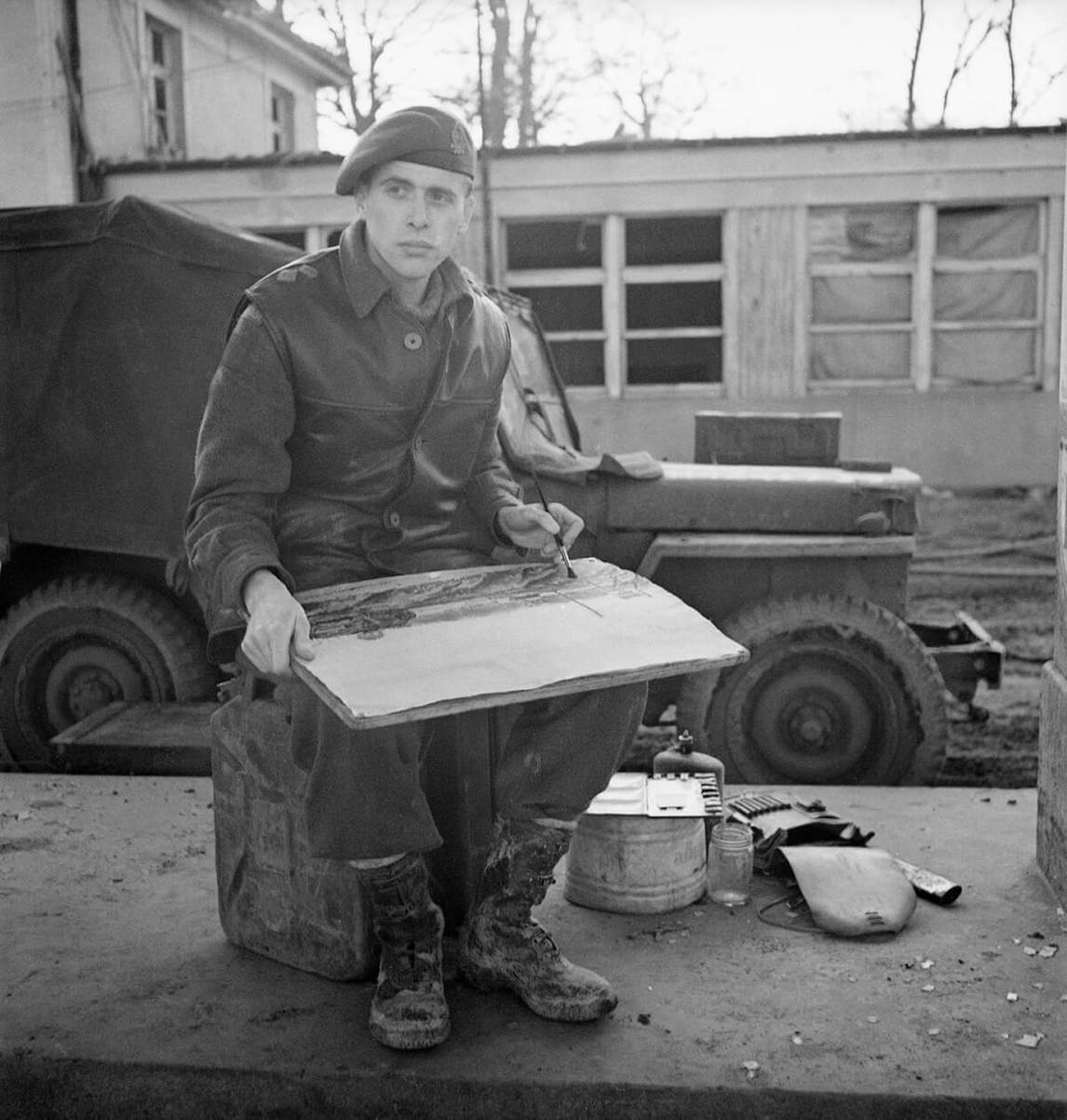 Lieutenant D. Alex Colville, artiste de guerre, Troisième Division d’infanterie canadienne, Allemagne, 4 mars 1945.
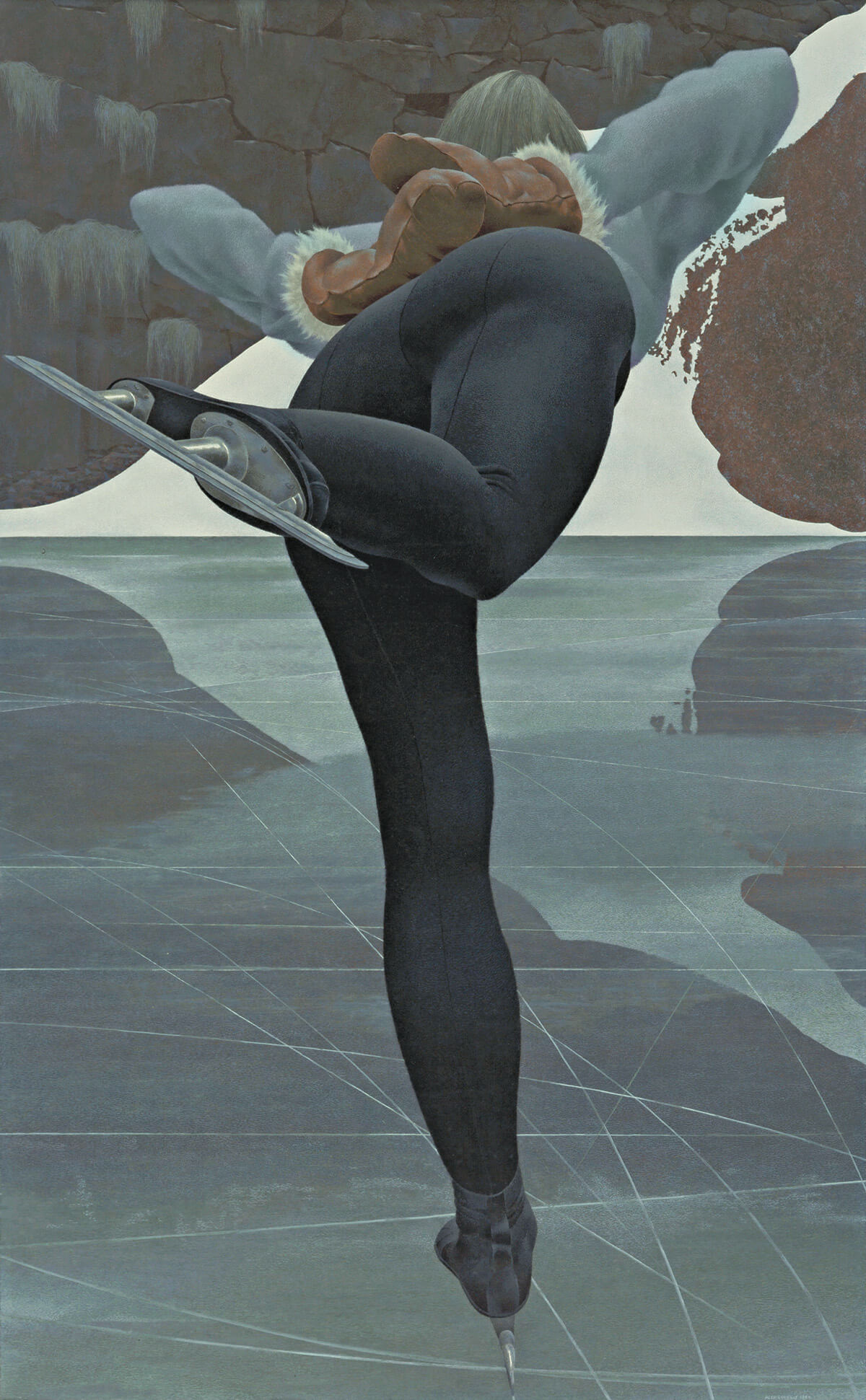 Alex Colville, Patineuse, 1964. Colville a réalisé ce tableau peu de temps après avoir cessé d’enseigner à Mount Allison.
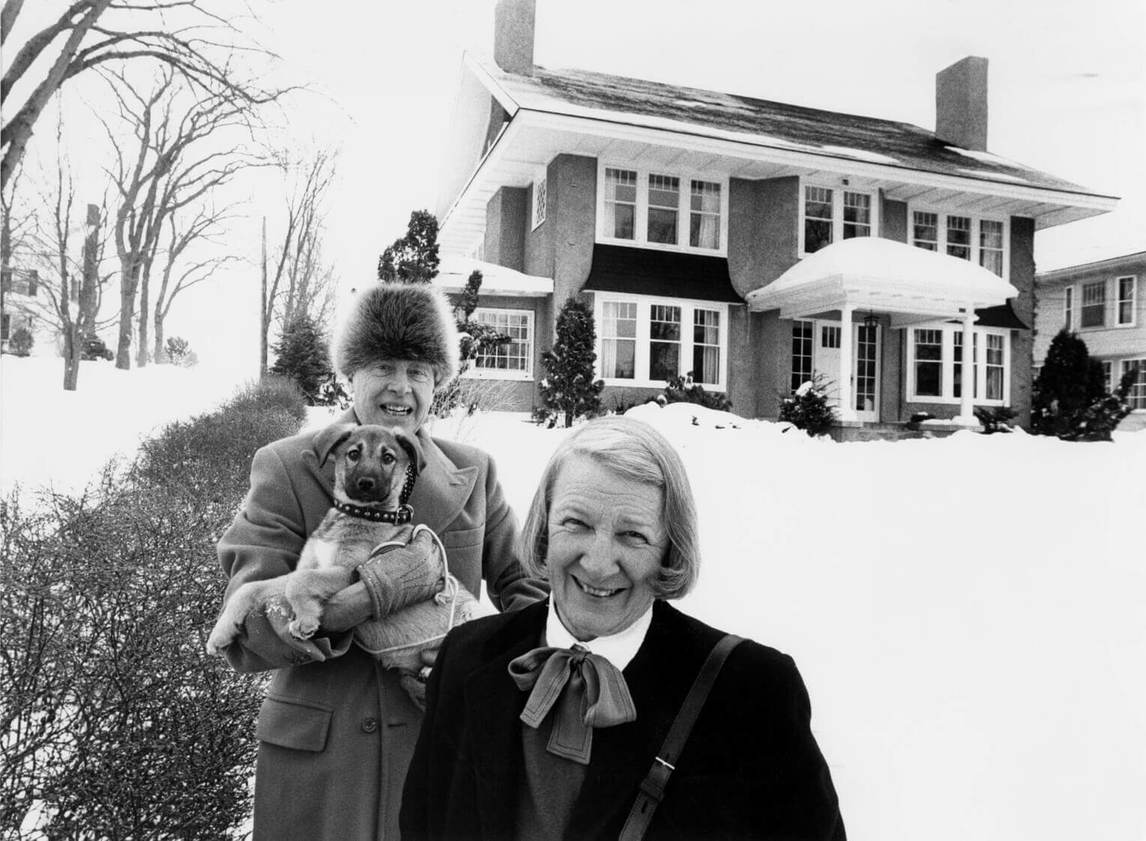 Alex et Rhoda Colville, avec Min, devant leur maison de Wolfville, en Nouvelle-Écosse, 1988.
Activité d’apprentissage no 1
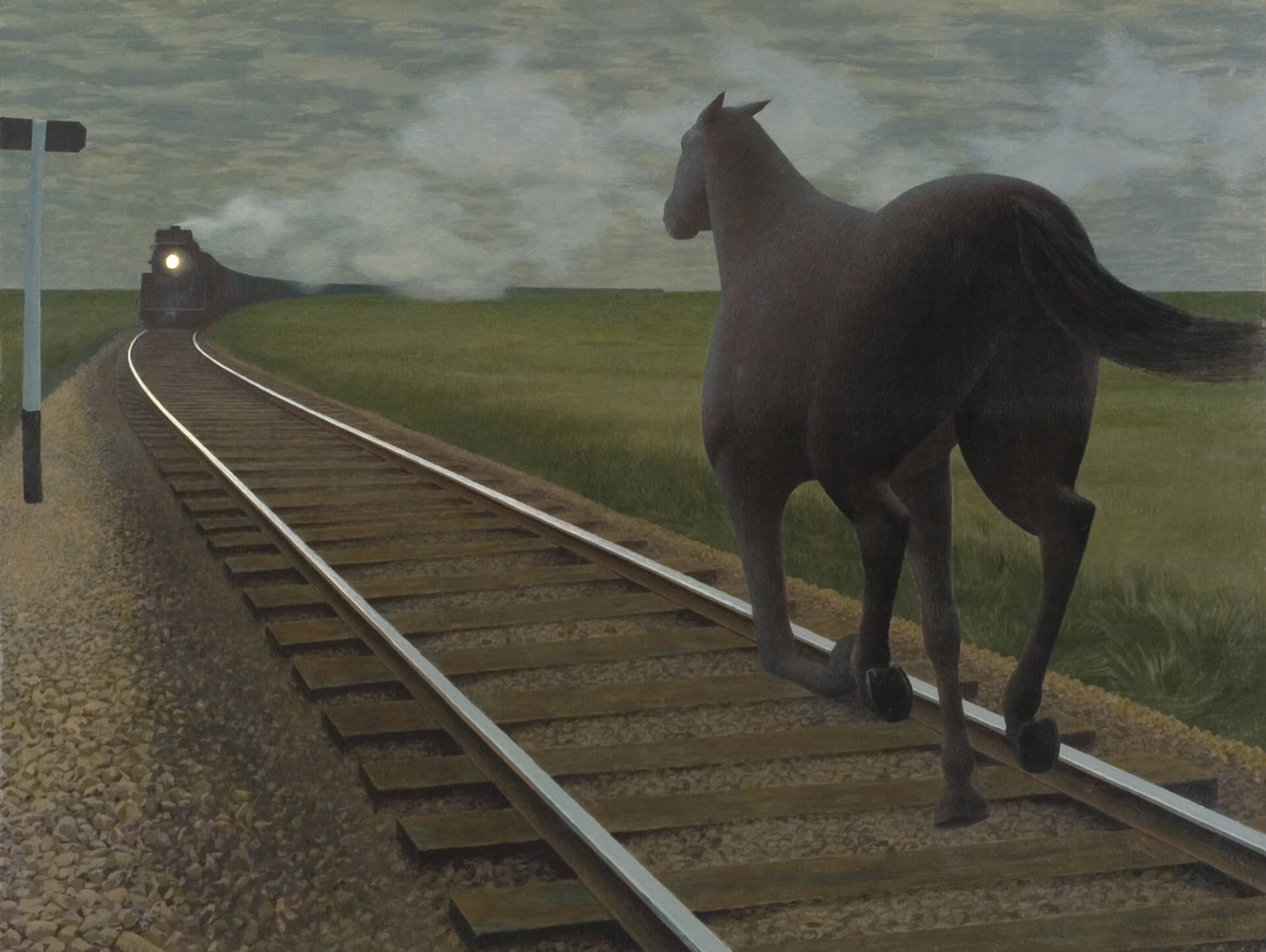 Alex Colville, Cheval et train, 1954. Ce tableau est inspiré d’un poème de l’auteur sud-africain Roy Campbell (1901-1957).
Activité d’apprentissage no 1
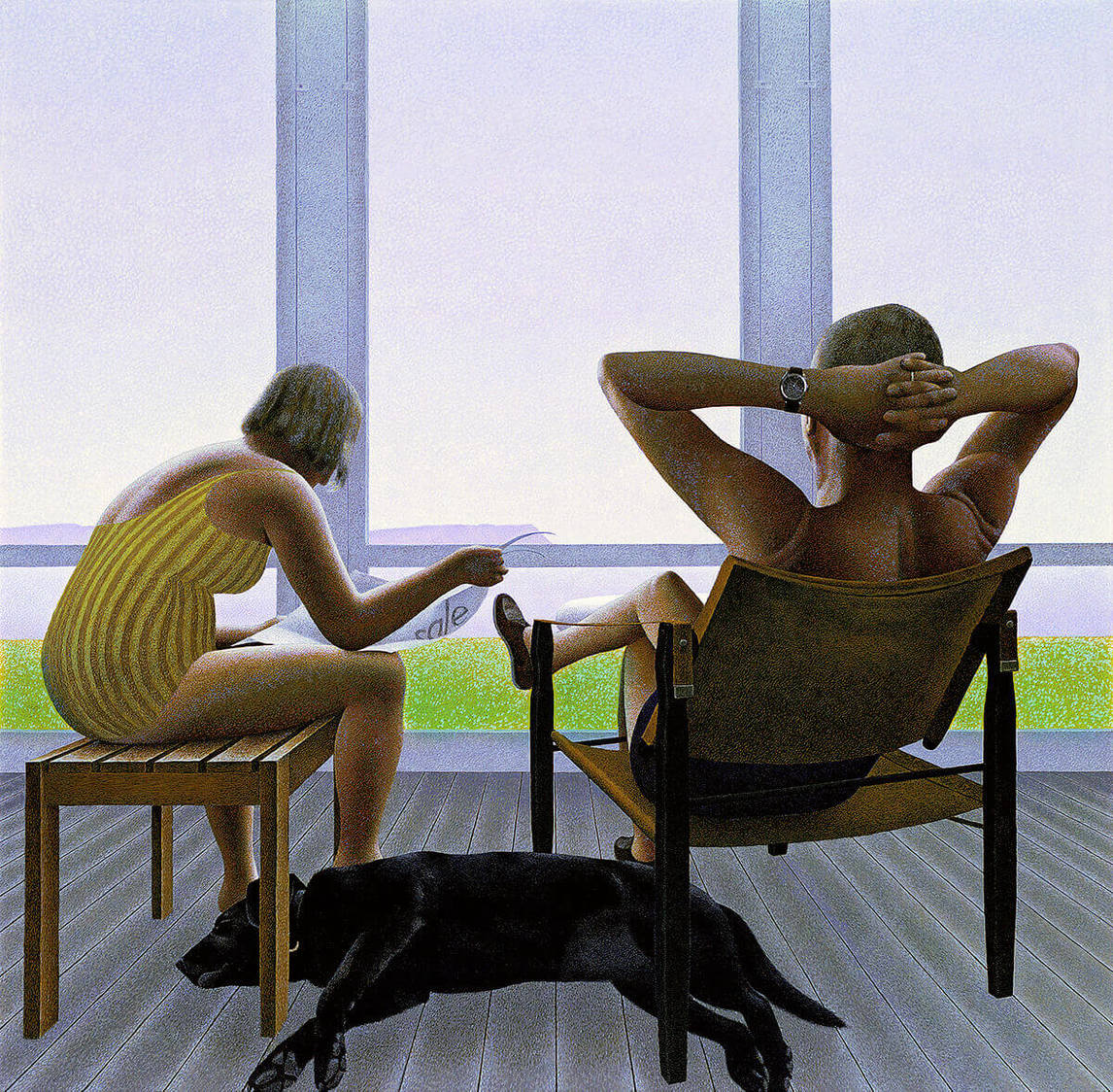 Alex Colville, Véranda, 1983. Bien que cette œuvre dépeigne un moment décontracté, Colville a sans doute soigneusement planifié sa composition.
Activité d’apprentissage no 1
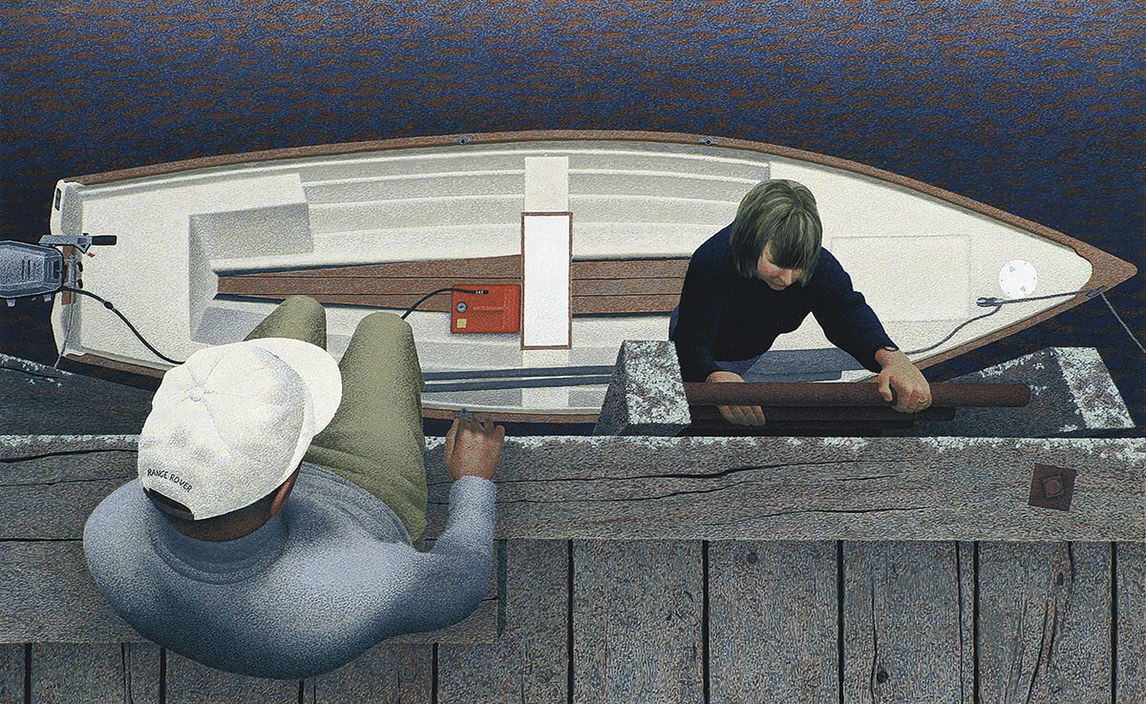 Alex Colville, Embarquement, 1994. Dans cette œuvre, le spectateur voit la scène d’en haut.
Activité d’apprentissage no 1
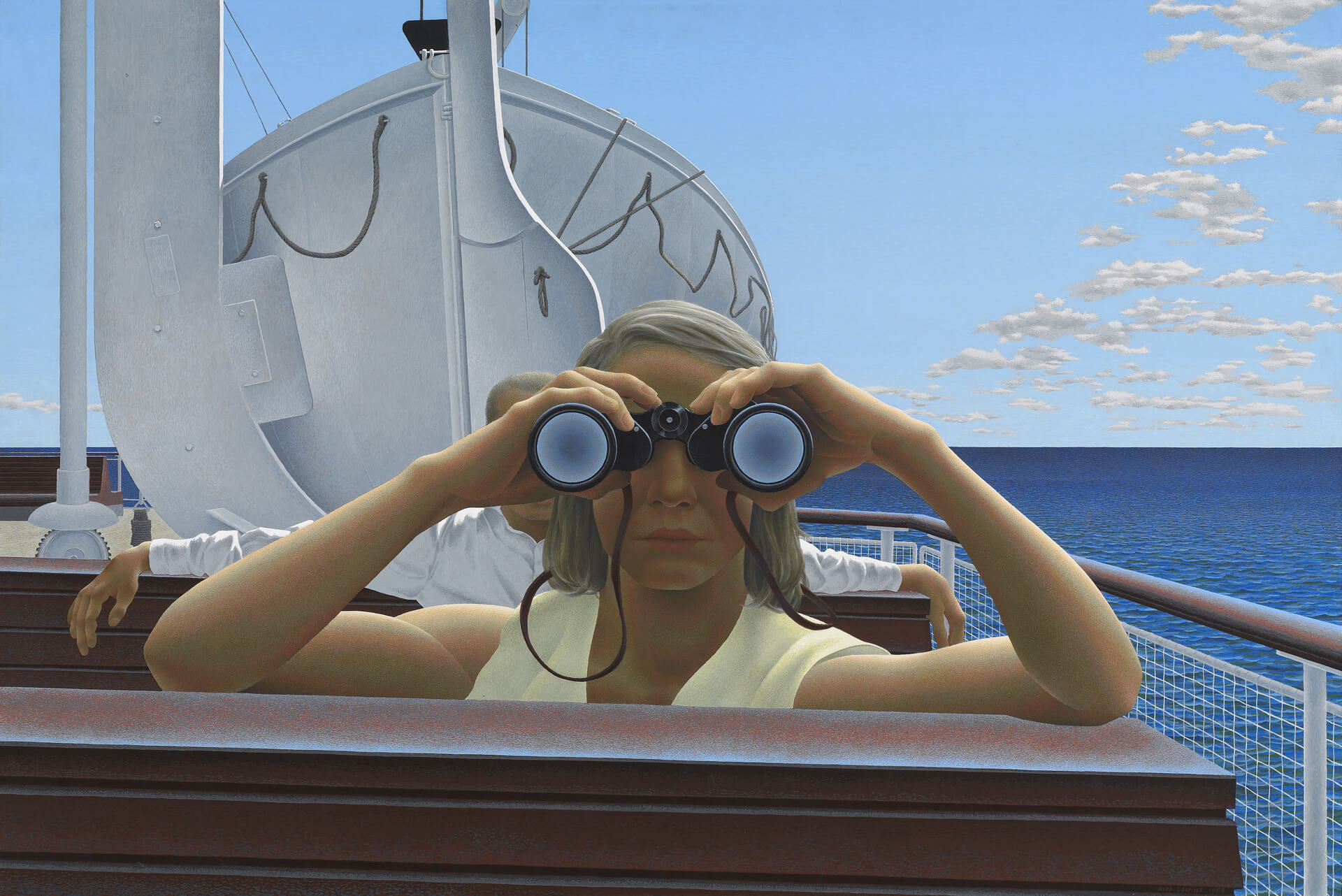 Alex Colville, Vers l’Île-du-Prince-Édouard, 1965. Cette peinture, l’une des plus célèbres de Colville, prend pour scène le pont supérieur d’un traversier de l’Île-du-Prince-Édouard.
Activité d’apprentissage no 1
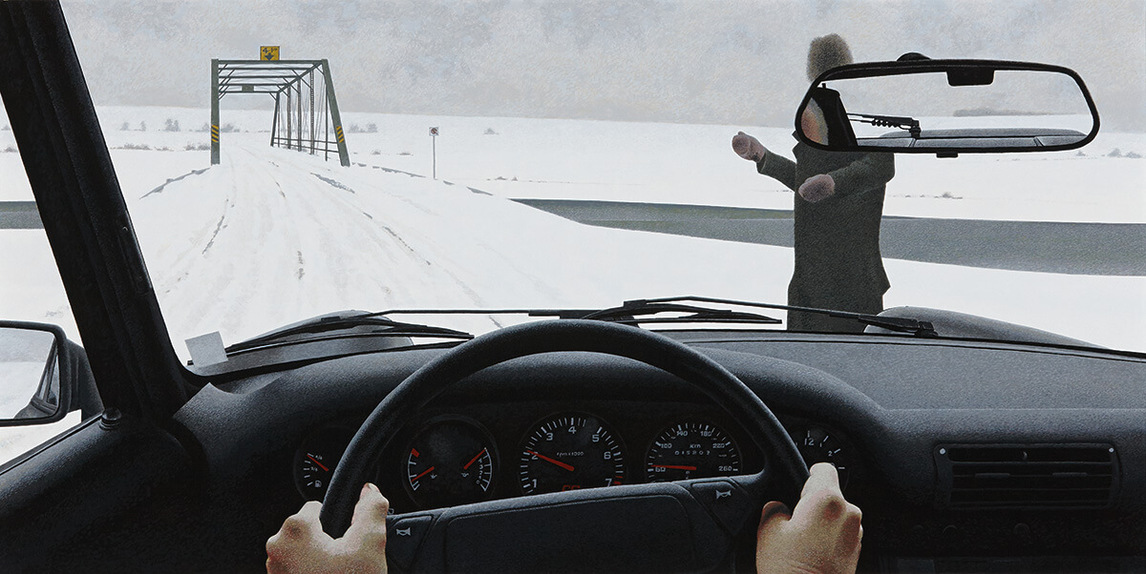 Alex Colville, Le voyageur, 1992. Dans ce tableau, une diagonale curviligne mène vers l’horizon.
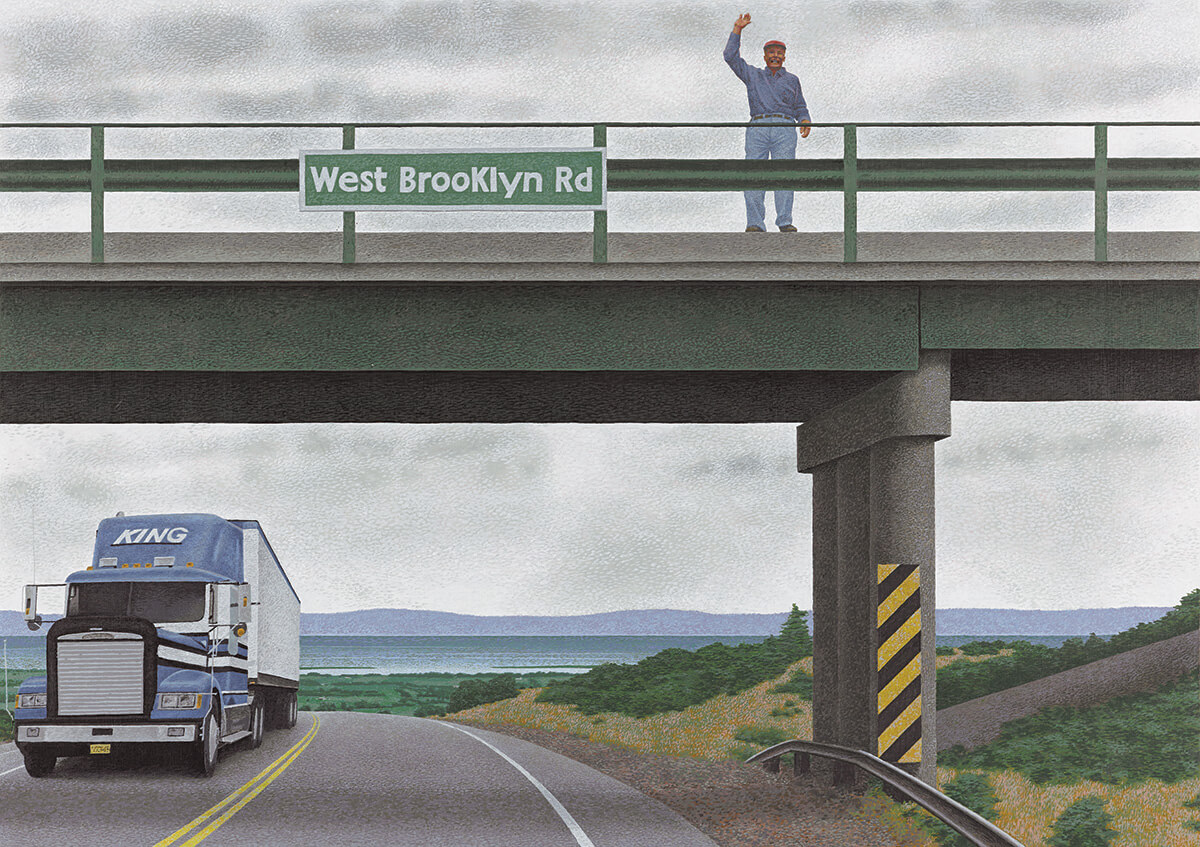 Alex Colville, Chemin West Brooklyn, 1996. Ce tableau met en scène un tronçon de l’autoroute 101 en Nouvelle-Écosse, près de Wolfville, où Colville habitait.
Activité d’apprentissage no 2
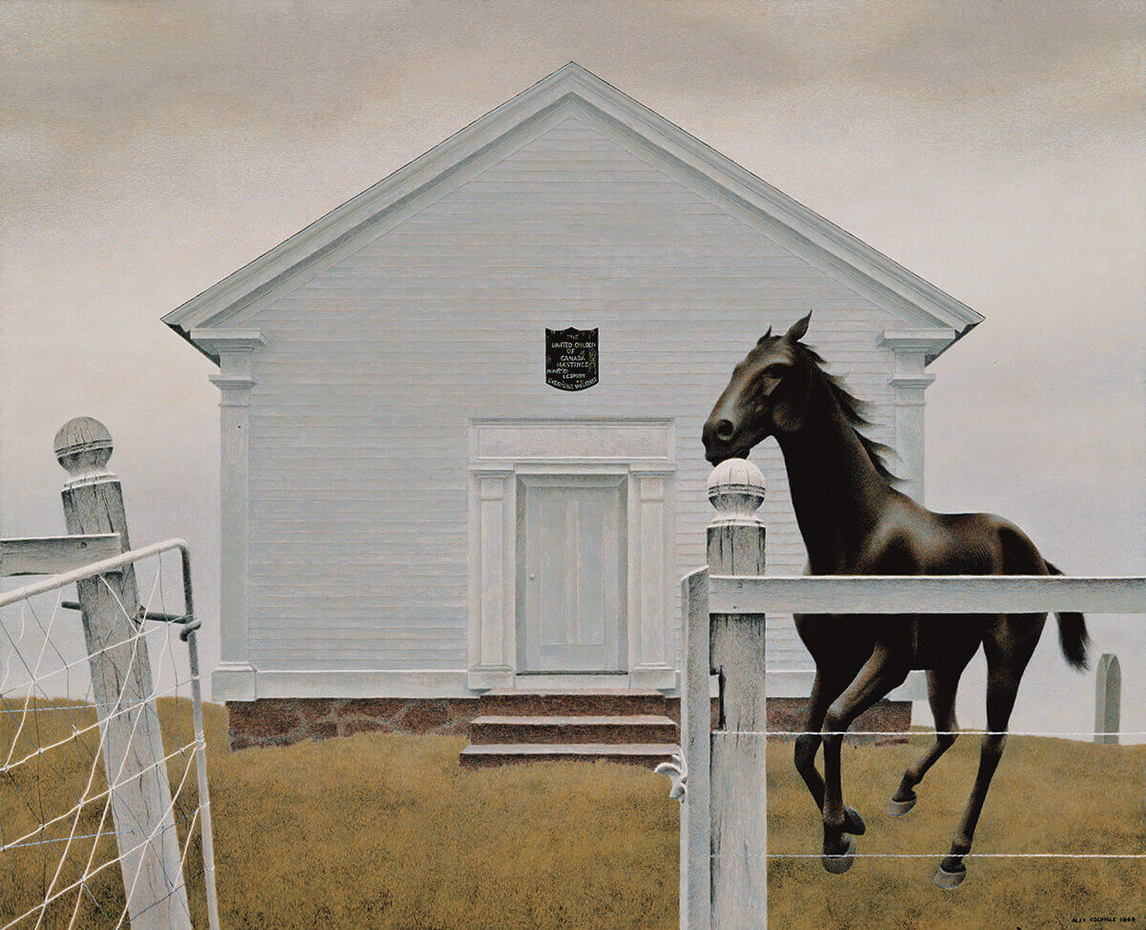 Alex Colville, Église et cheval, 1964. Ce tableau est aujourd’hui l’une des œuvres les plus connues de Colville.
Activité d’apprentissage no 2
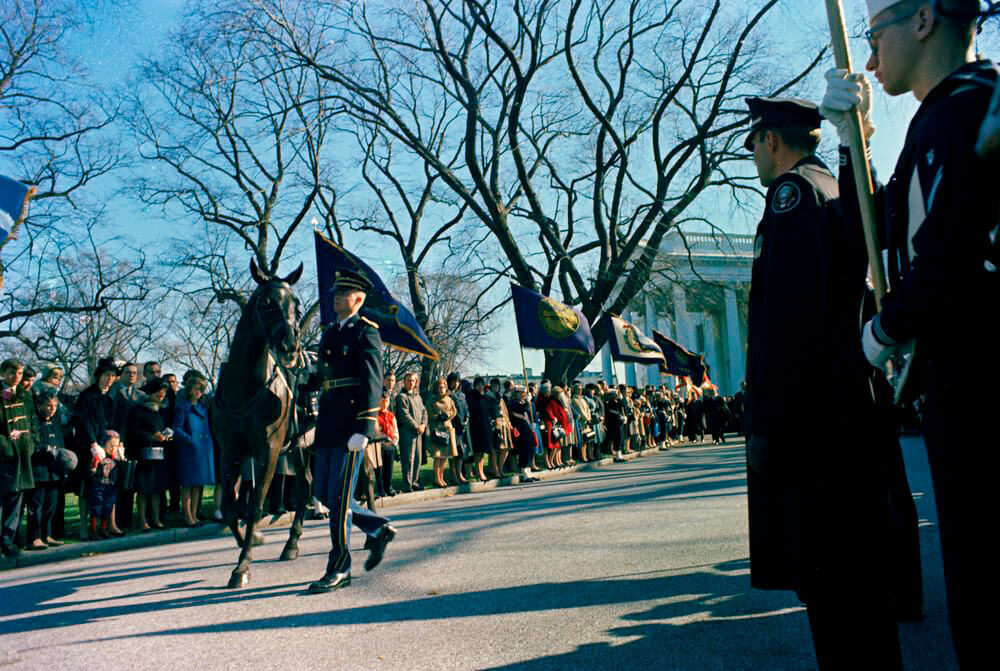 Cheval sans cavalier dans le cortège funèbre du président John F. Kennedy vers la cathédrale St. Matthew, 25 novembre 1963.
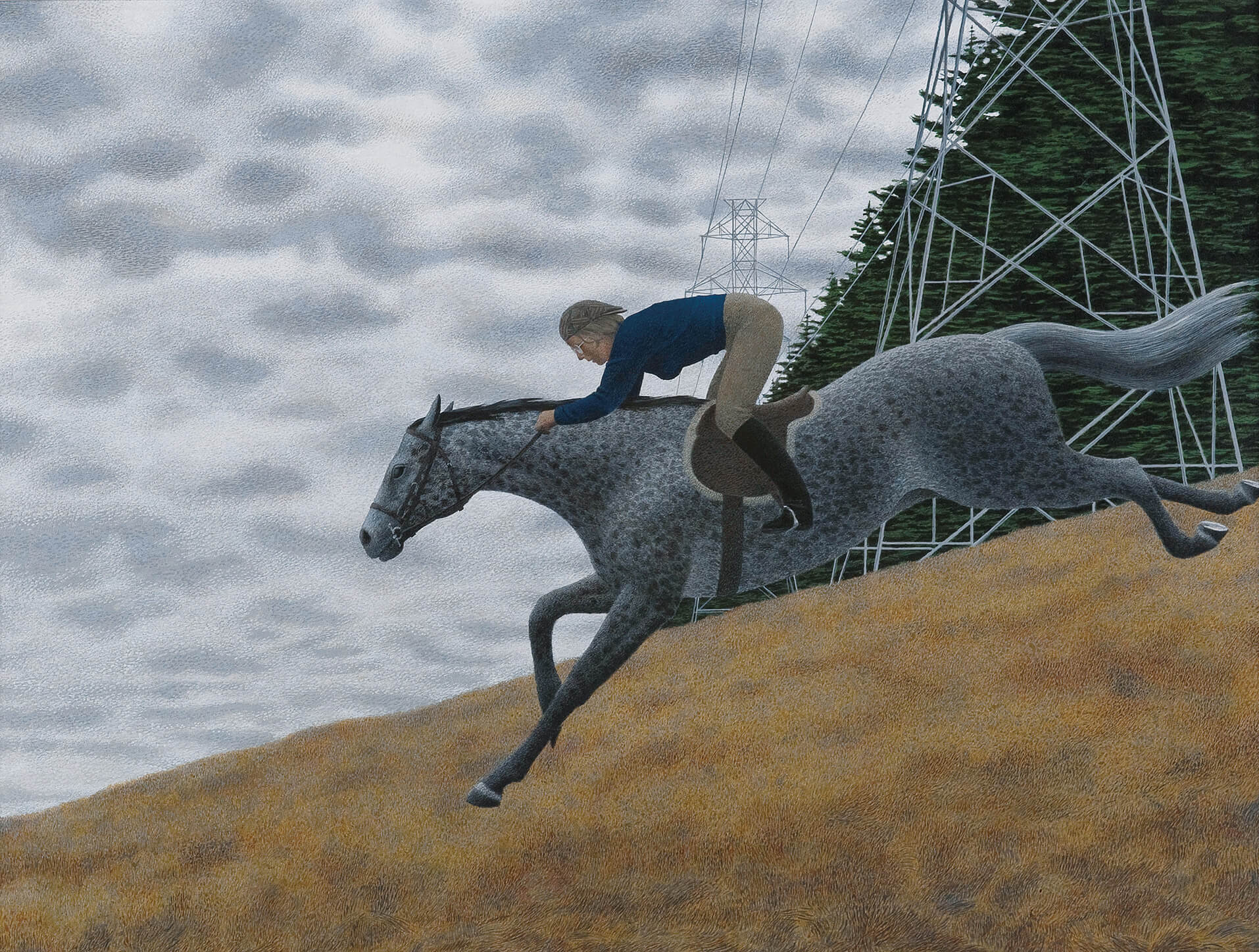 Alex Colville, Cheval et fille, 1984. Les chevaux figurent dans plusieurs peintures de Colville.
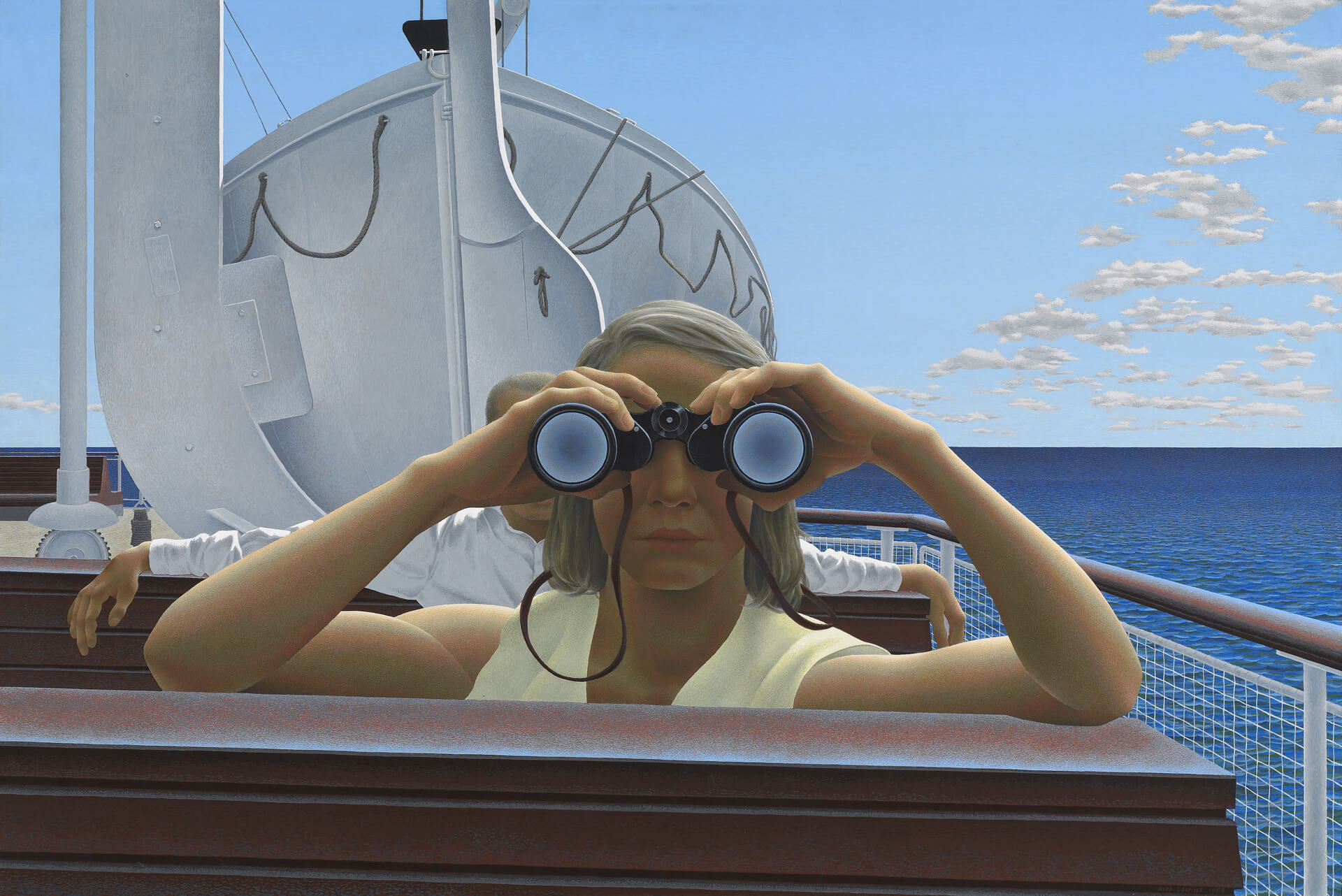 Alex Colville, Vers l’Île-du-Prince-Édouard, 1965. Une scène du film de Wes Anderson, Moonrise Kingdom (2010), s’inspire de ce tableau.
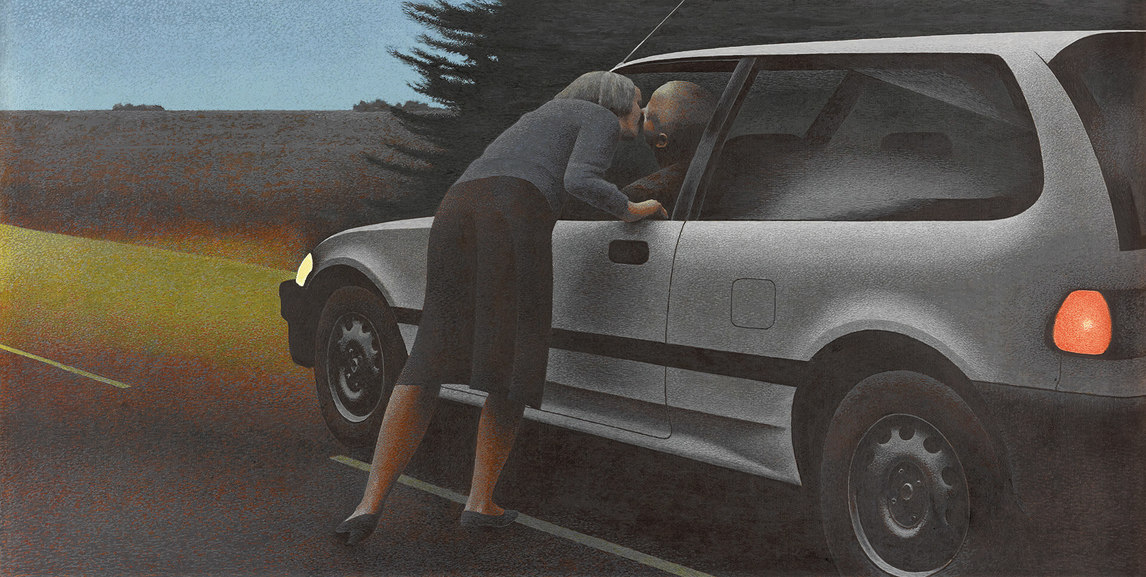 Alex Colville, Baiser et Honda, 1989. Ici, un couple s’embrasse — lors de retrouvailles ou peut-être d’adieux.
Exercice sommatif
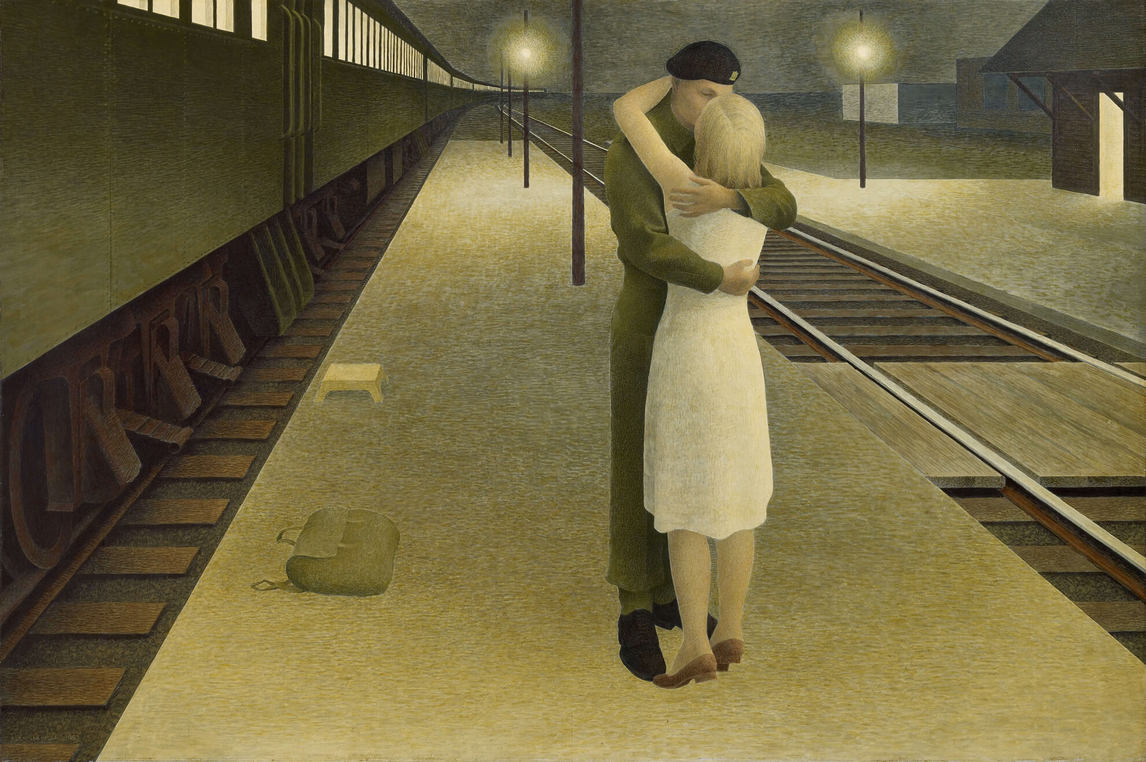 Alex Colville, Soldat et fille à la gare, 1953, tempera avec glacis sur panneau dur, 40,6 x 61 cm. La collection Thomson au Musée des beaux-arts de l’Ontario, Toronto (103990). © A.C. Fine Art Inc.
Exercice sommatif
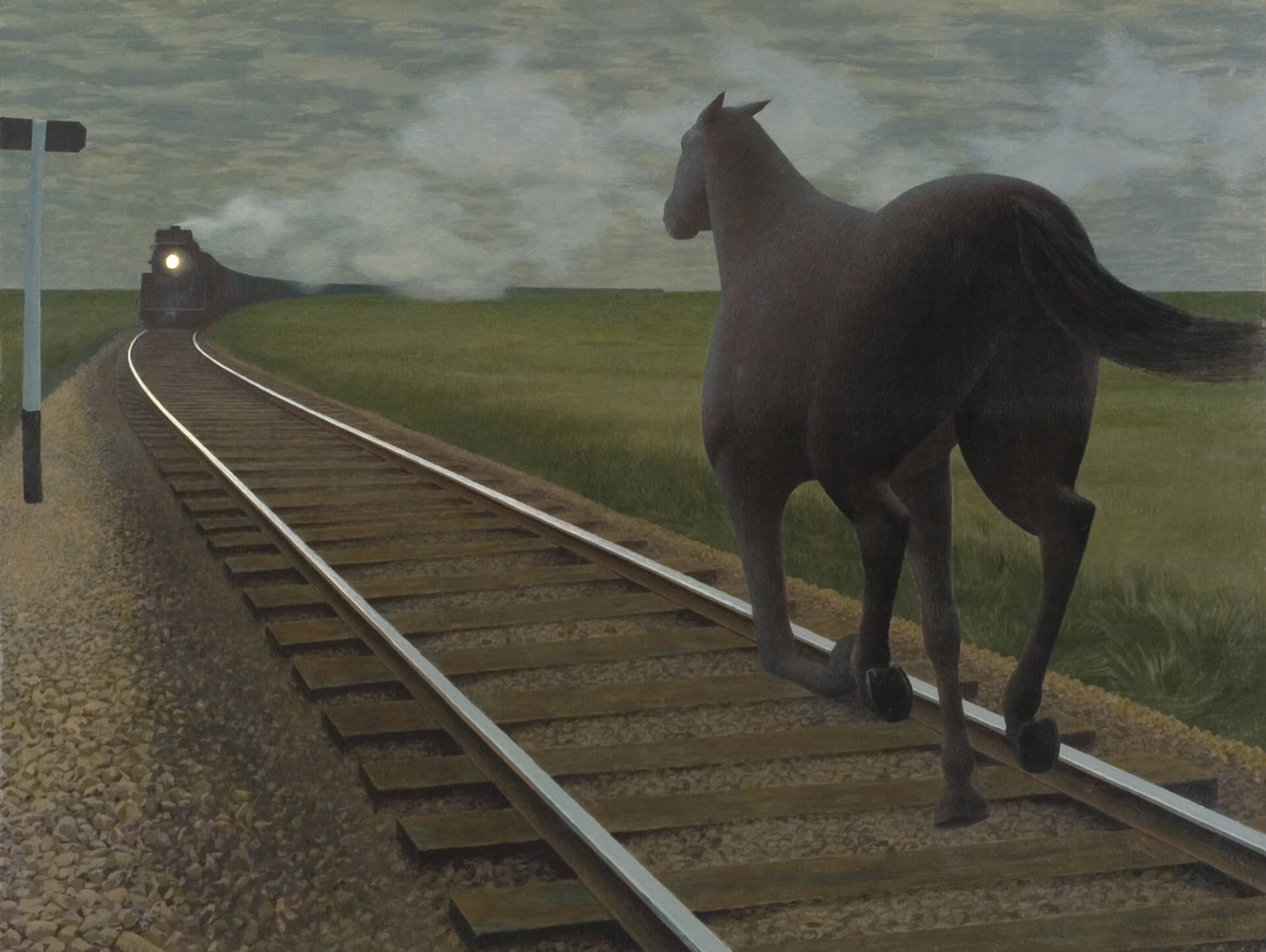 Alex Colville, Cheval et train, 1954. Ce tableau est inspiré d’un poème de l’auteur sud-africain Roy Campbell (1901-1957).
Exercice sommatif
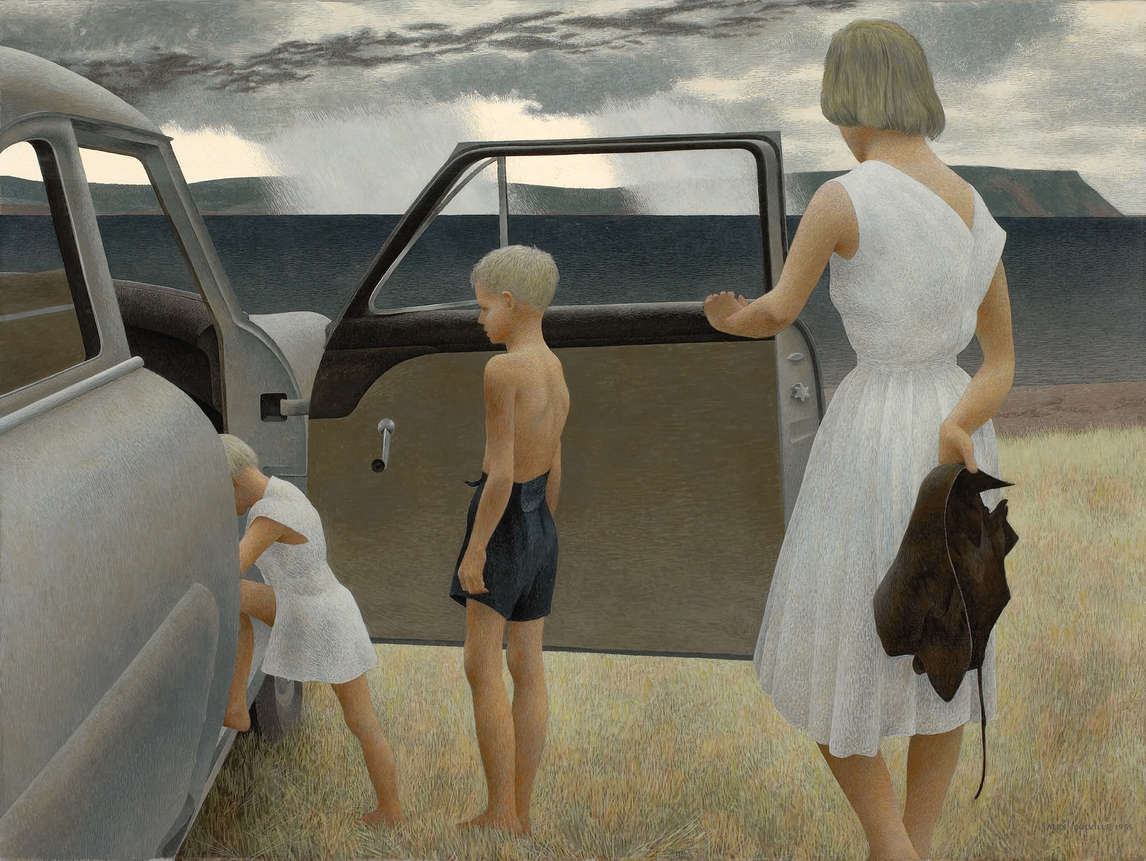 Alex Colville, Famille et orage, 1955.
Exercice sommatif
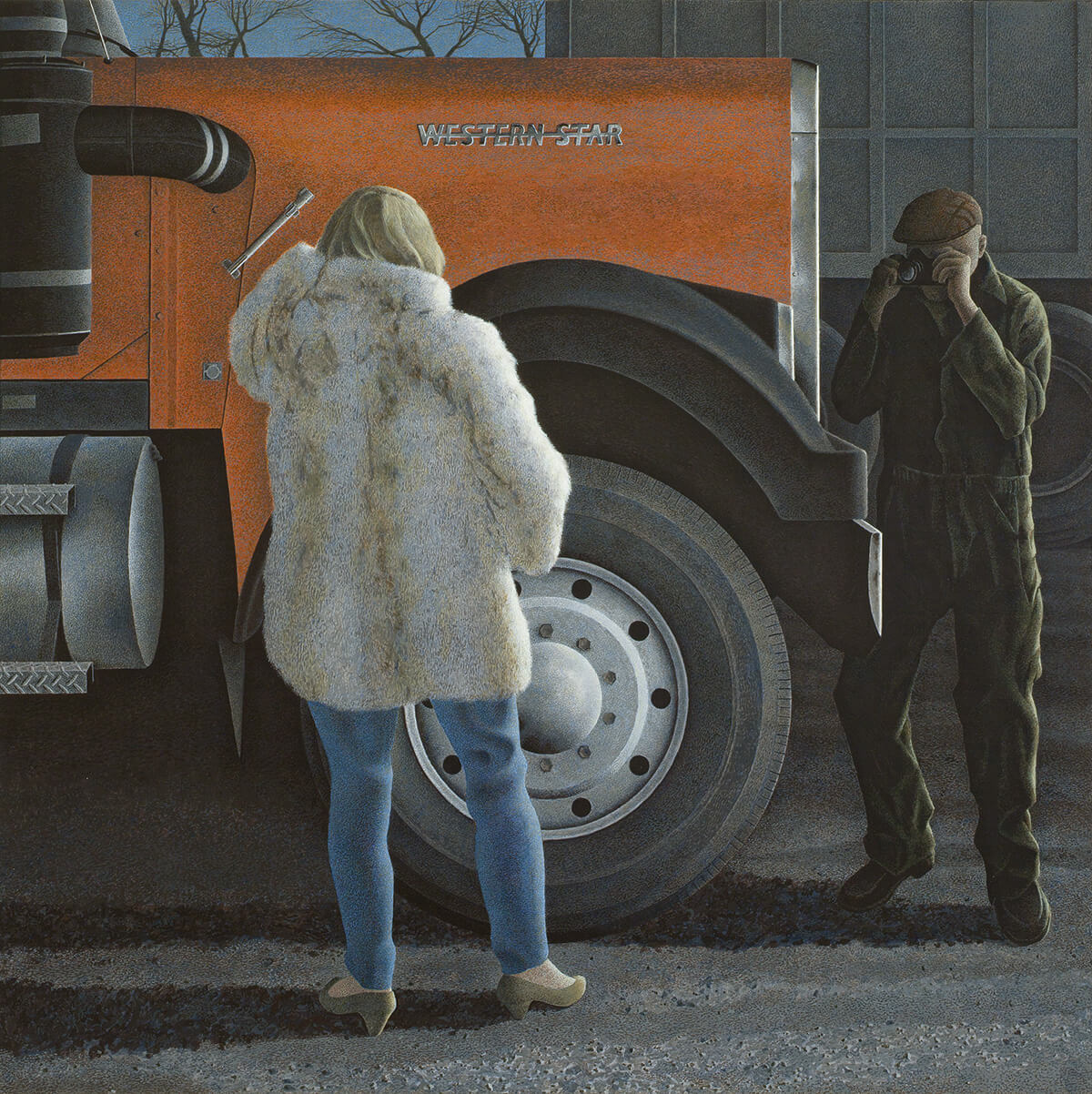 Alex Colville, Western Star, 1985.
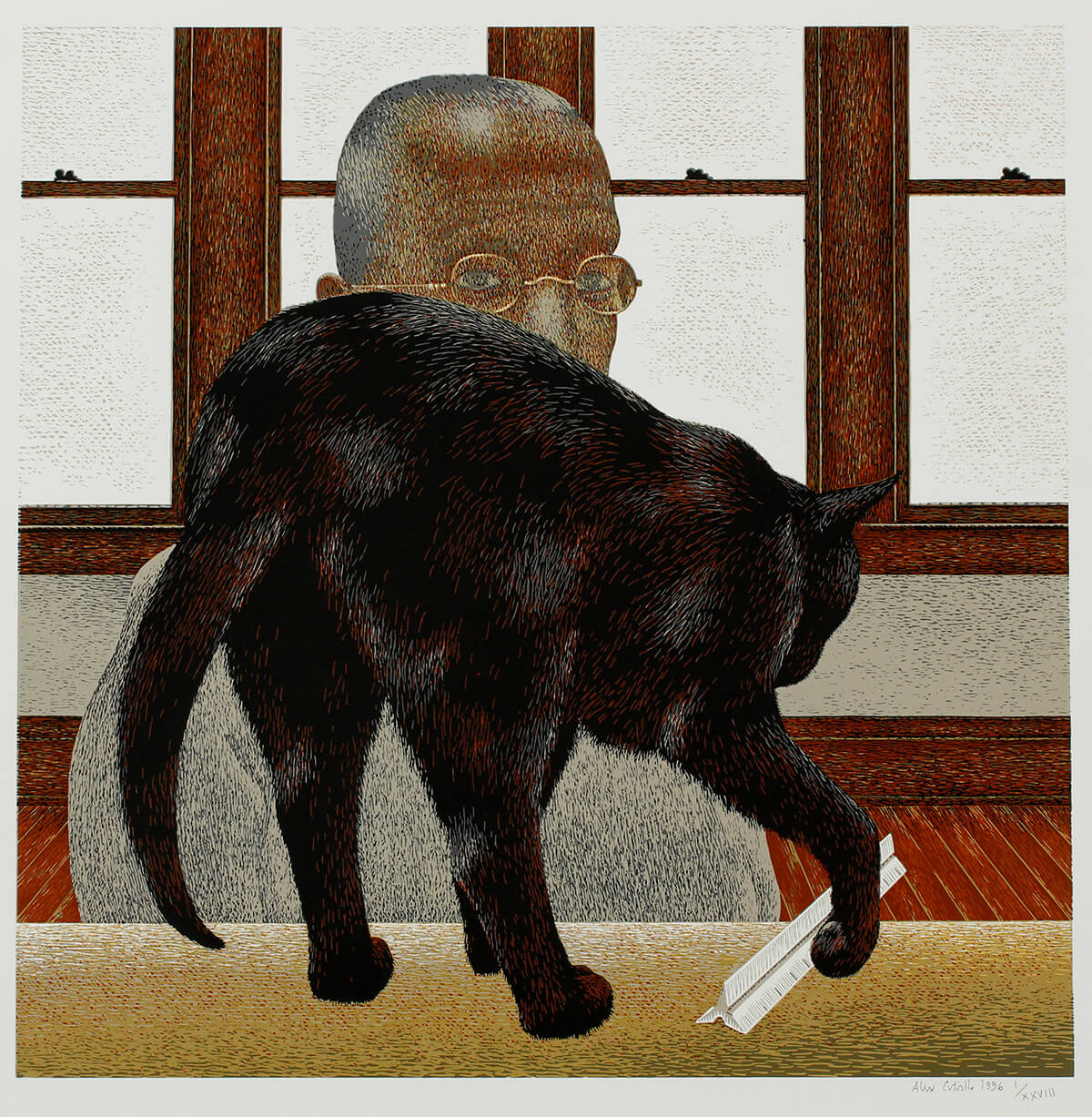 Alex Colville, Chat noir, 1996. Dans cette sérigraphie, le chat de Colville semble jouer avec une règle.
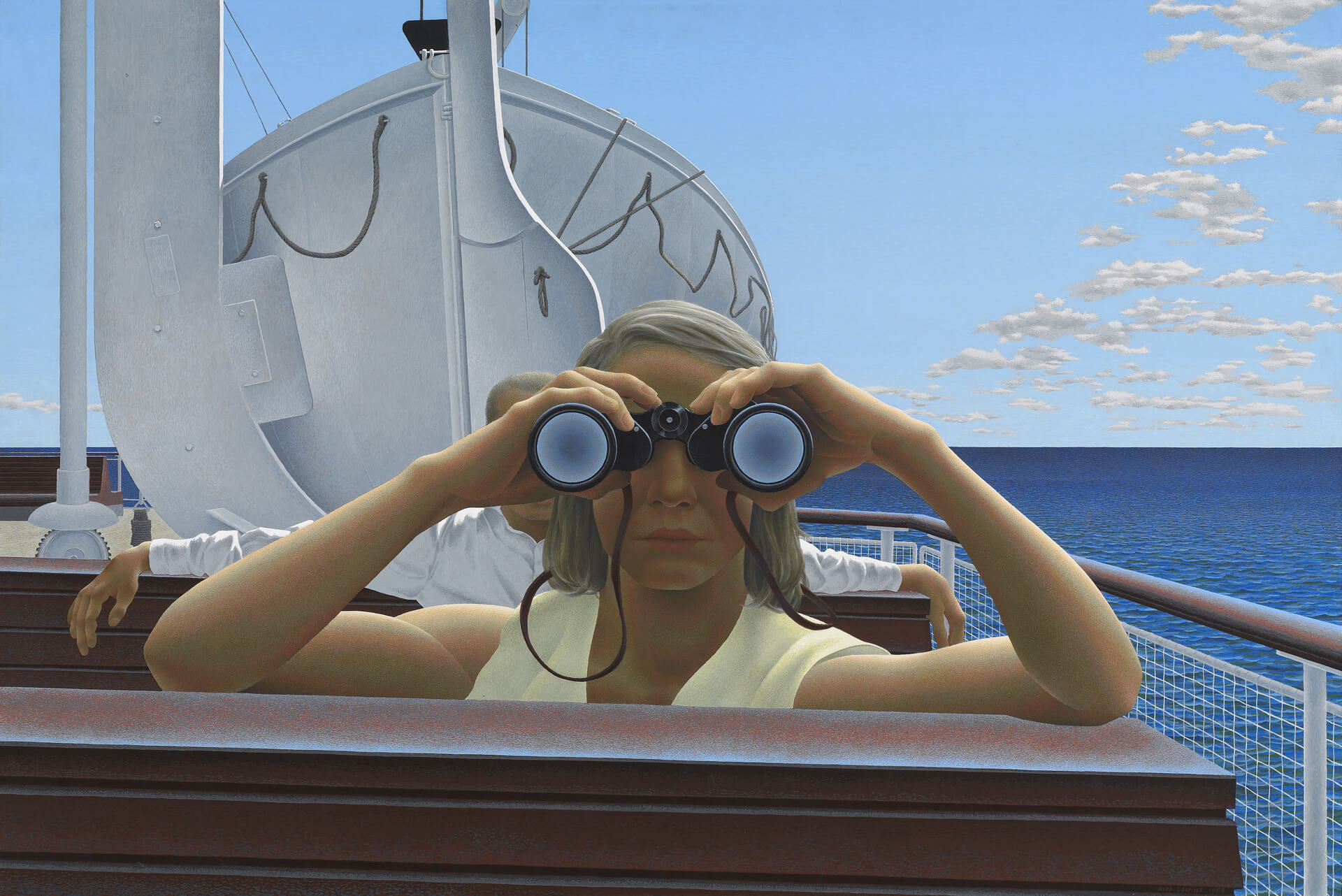 Alex Colville, Vers l’Île-du-Prince-Édouard, 1965. Munie de ses jumelles, la femme dans ce tableau semble regarder directement le spectateur.
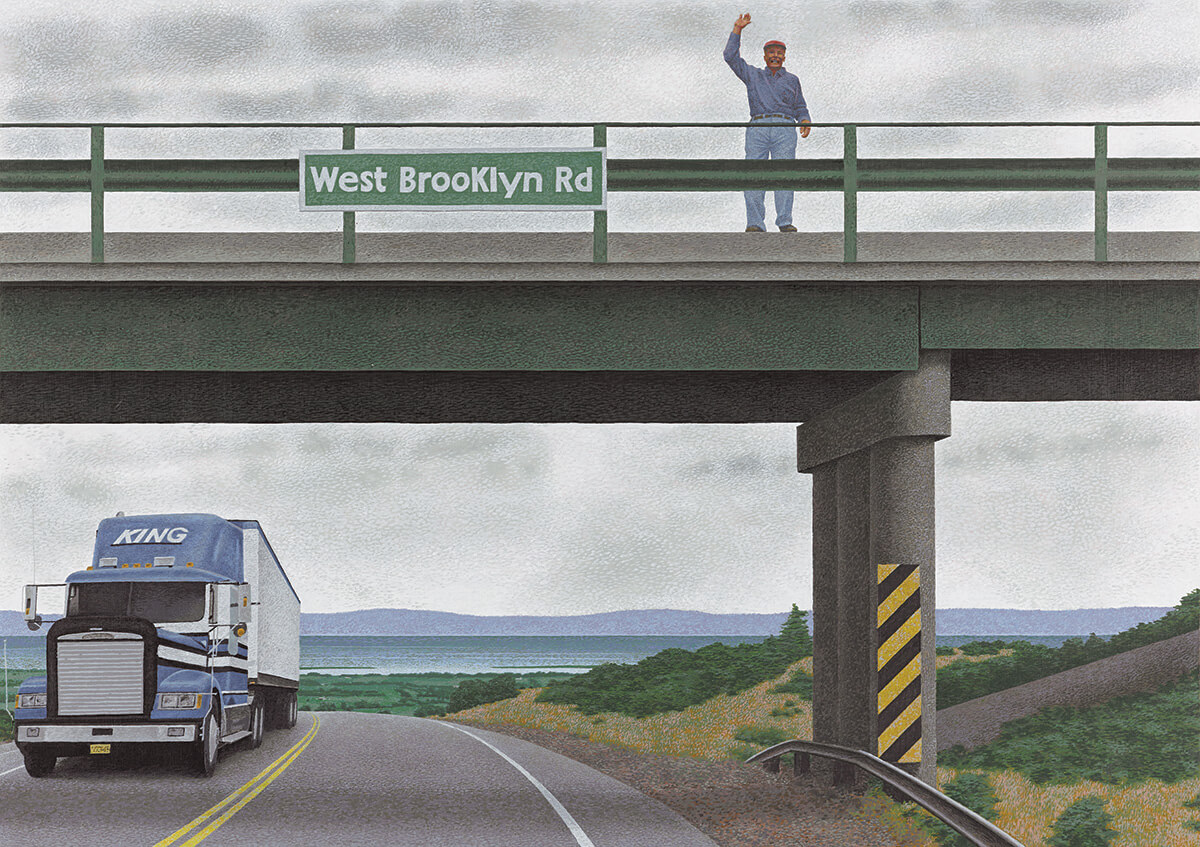 Alex Colville, Chemin West Brooklyn, 1996. Colville a peint plusieurs scènes dans lesquelles le spectateur semble partager la perspective d’un conducteur ou d’un passager.
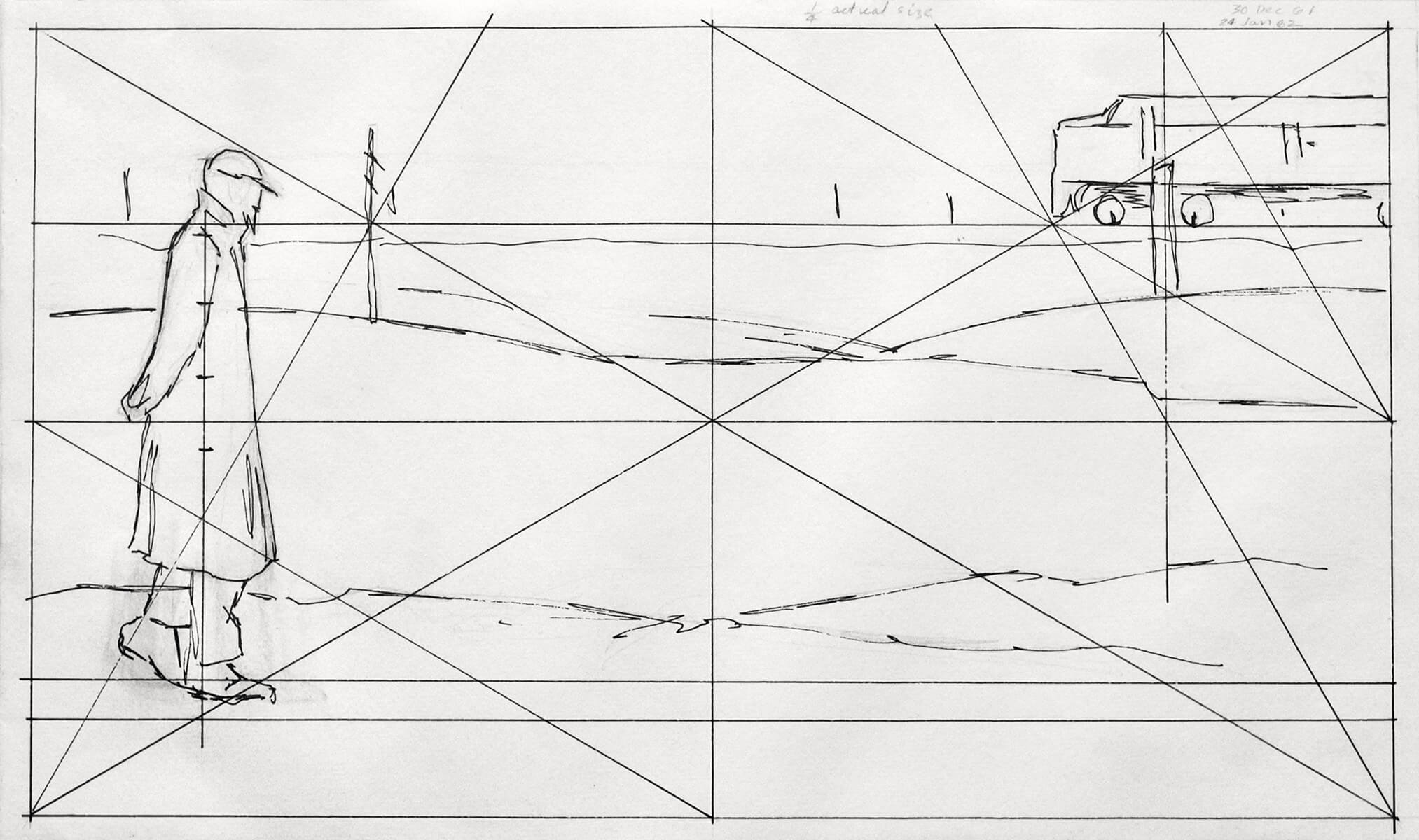 Alex Colville, Esquisse pour Océan Limité, v.1961. Colville a réalisé quantité d’esquisses pour établir le cadre géométrique de sa peinture Océan Limité.
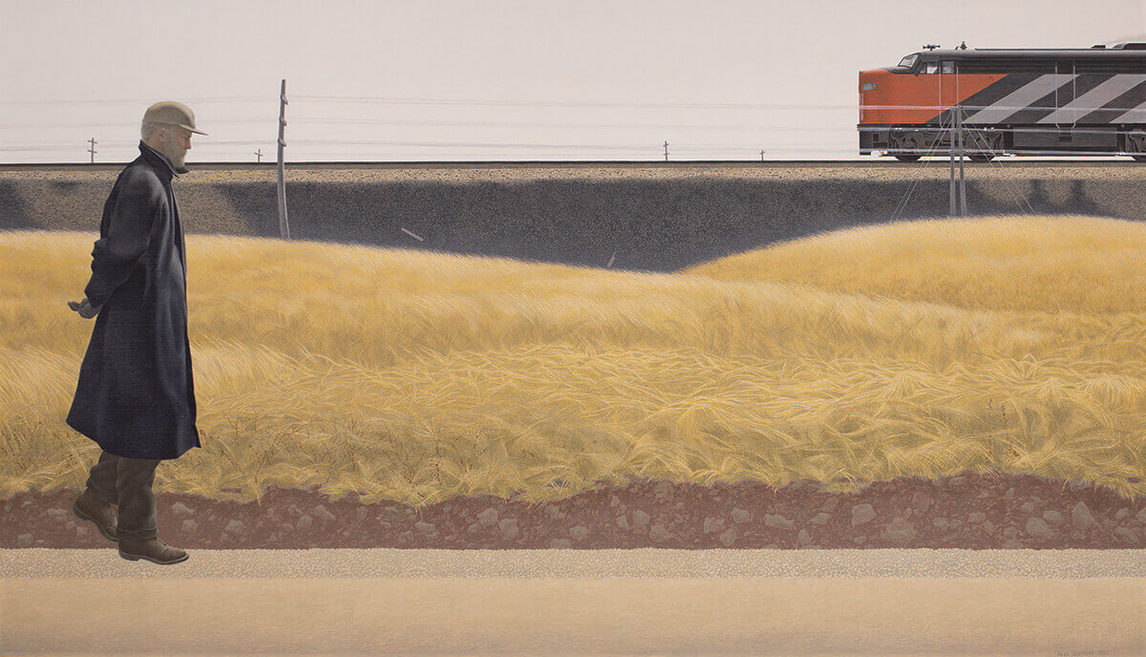 Alex Colville, Océan Limité, v.1962. Chaque élément de cette composition, de la figure jusqu’aux poteaux de téléphone, est soigneusement placé.
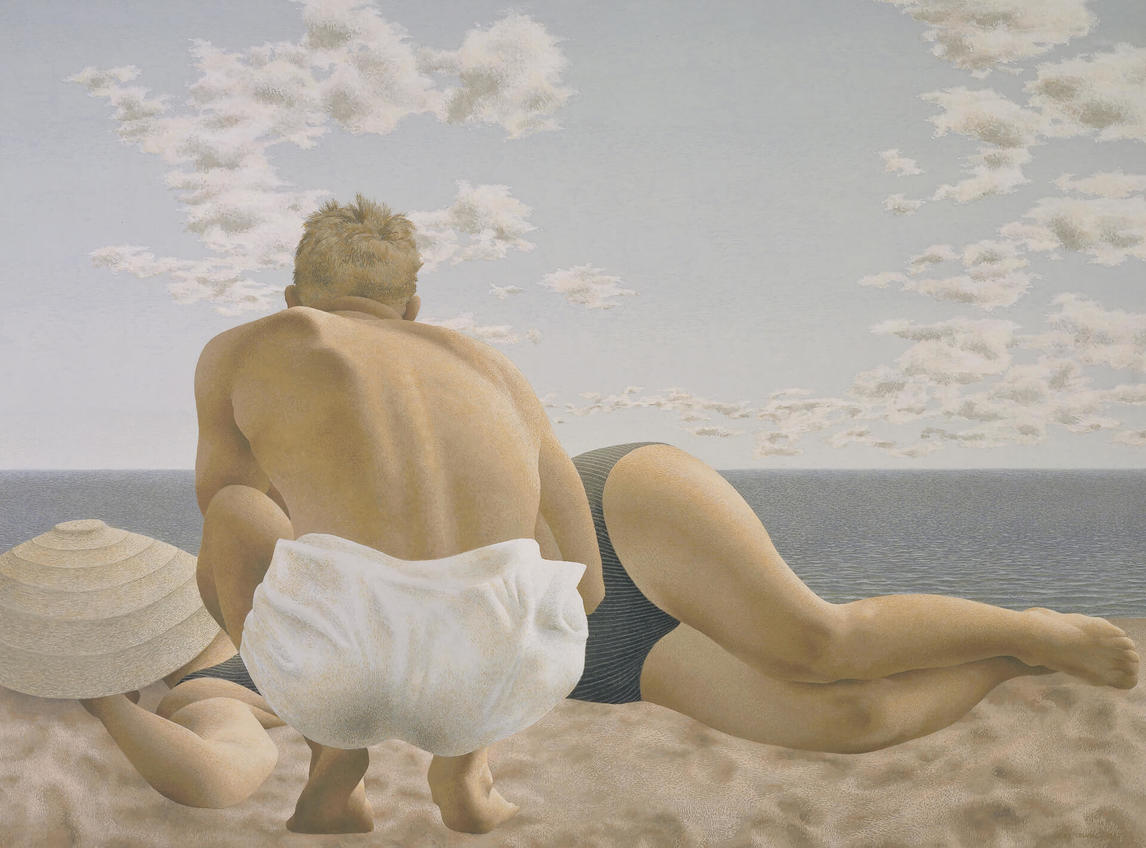 Alex Colville, Couple sur la plage, 1957. Cette œuvre est l’une des premières de Colville, réalisée à peine six ans après sa première exposition.
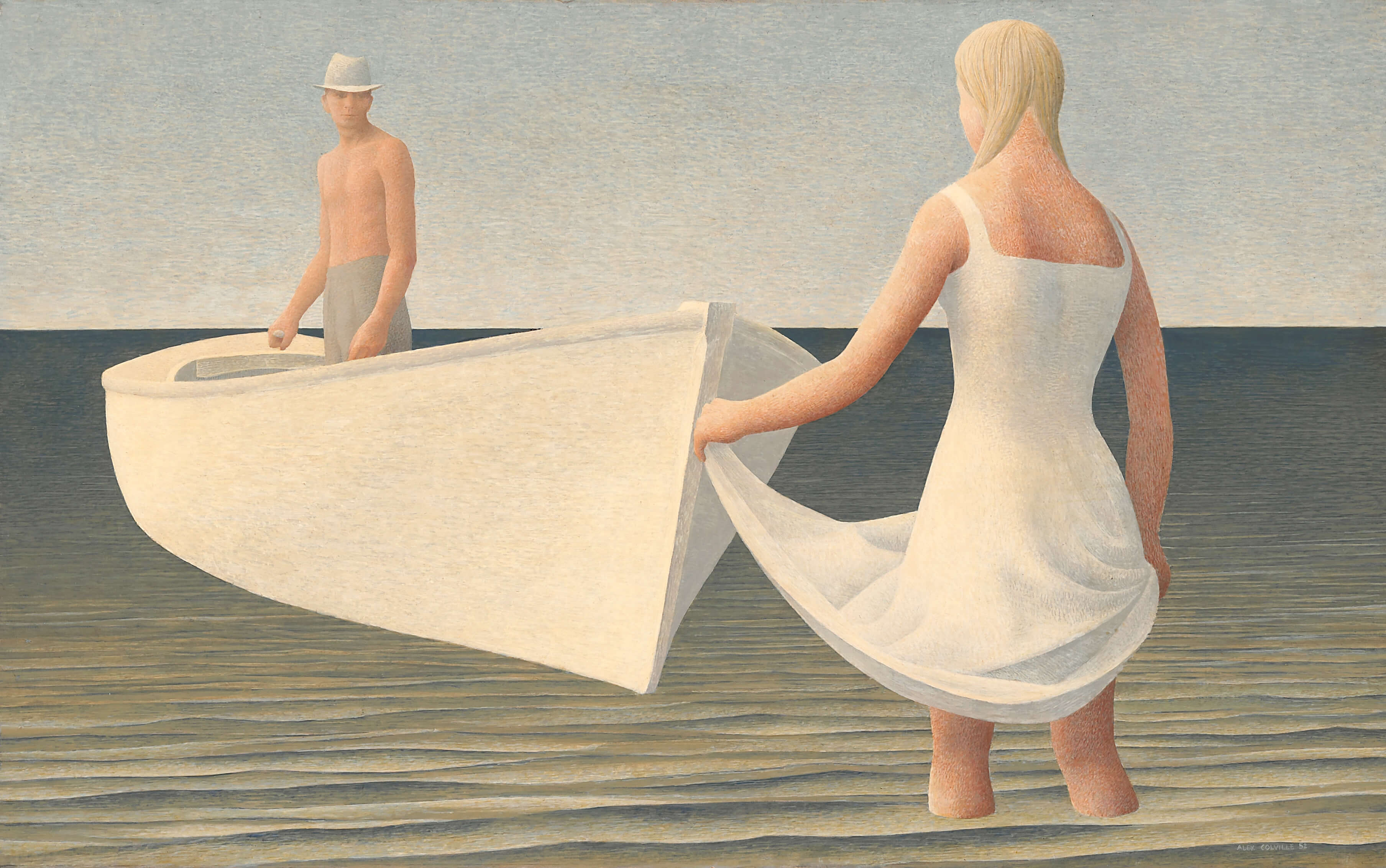 Alex Colville, Femme, homme et bateau, 1952. Ce tableau met en scène un homme et une femme dont la relation est ambiguë.